Toute la lumière sur le salaire minimum
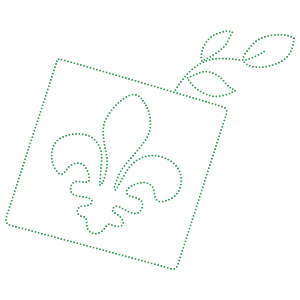 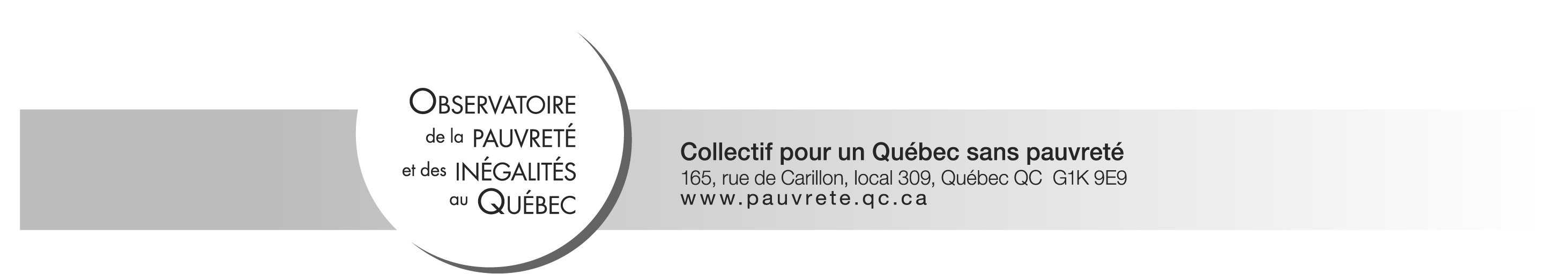 [Speaker Notes: Formation
Toute la lumière sur le salaire minimum


Matériel requis (Disponible en ligne: www.pauvrete.qc.ca/document/formation_sm/)
Le diaporama PowerPoint, qui peut être adapté selon le type de public et le temps disponible (consultez la grille pour créer une formation répondant aux besoins de vos participantEs). Le diaporama est disponible en deux versions : une version à remettre aux participantEs ainsi qu’une version commentée pour la formatrice ou le formateur;
Un projecteur;
La liste des références aux études ayant servi à documenter cette formation (au besoin);
En option : Un jeu-questionnaire, à distribuer aux participantEs et un feuillet-réponse pour la formatrice ou le formateur.
 

Durée
Entre 20 et 90 minutes, selon les besoins des participantEs.]
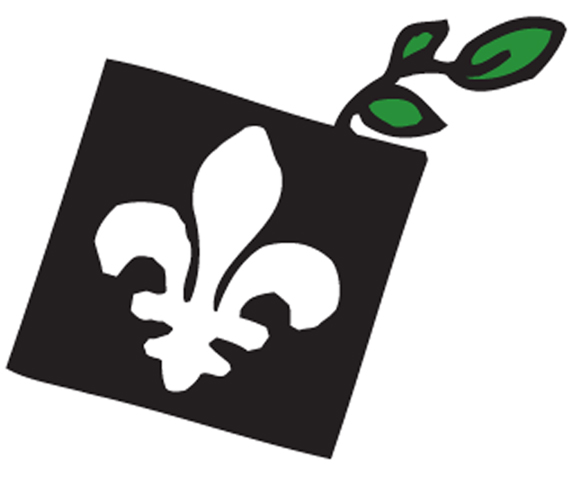 Objectifs de la présentation
Tracer le portrait des salariéEs au salaire minimum afin d’être en mesure de remettre en question des idées reçues et des stéréotypes.
Décrire l’évolution du salaire minimum au Québec au cours des dernières années.
Fournir des outils pour répondre à la question: à quel taux devrait s’élever le salaire minimum?
Fournir des contre-arguments au discours des opposantEs à une hausse substantielle du salaire minimum.
Observatoire de la pauvreté et des inégalités au Québec
2
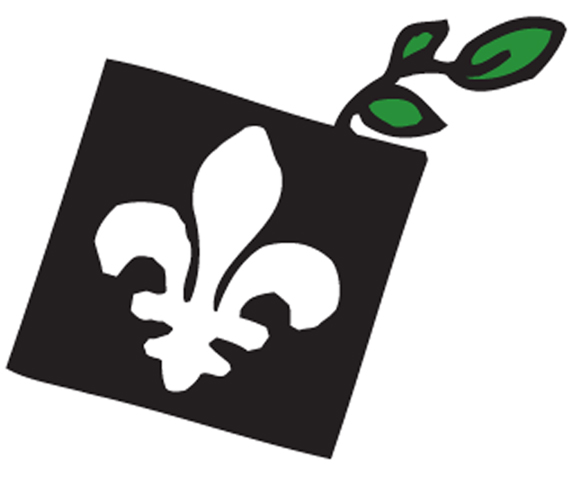 Pourquoi s’intéresser au salaire minimum ?
Pour vous,
à quoi sert 
le salaire minimum?
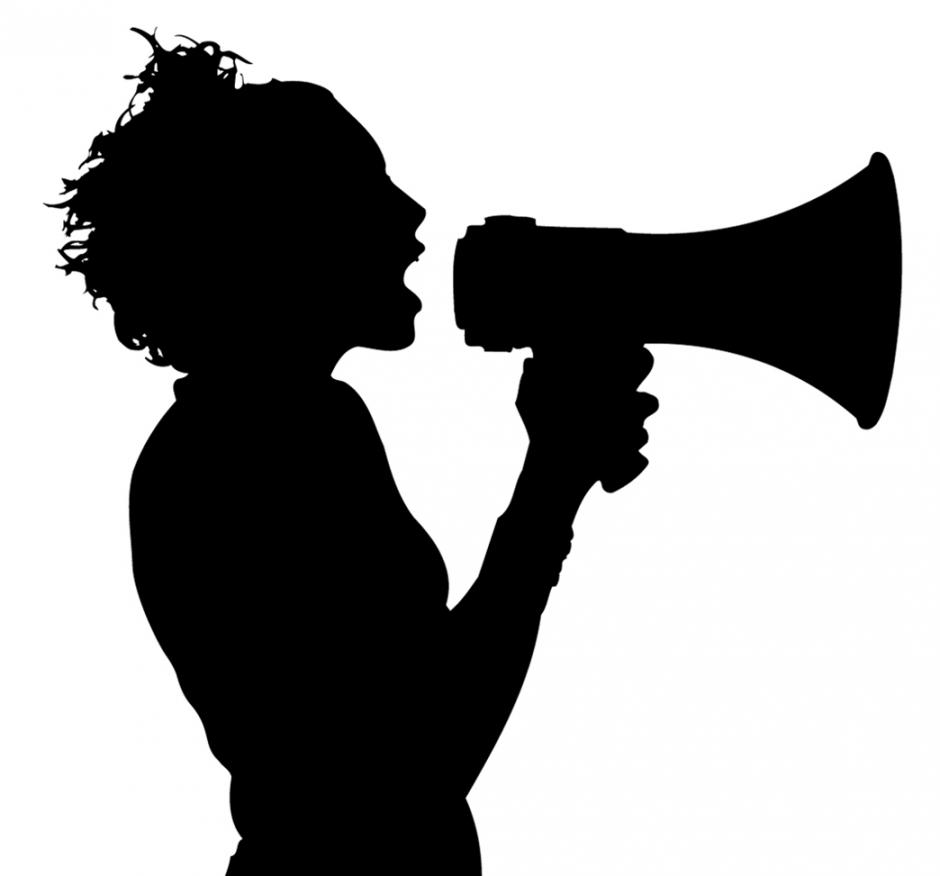 Observatoire de la pauvreté et des inégalités au Québec
3
[Speaker Notes: Question à poser aux participantEs

Pour vous, à quoi sert le salaire minimum? 

En vrac, voici quelques exemples de réponses auxquelles on peut s’attendre: 
 Arbitrage entre besoins des employeurEs et les besoins des employéEs; 
 Éviter l’exploitation des employéEs par les employeurs;
 Fixer un salaire « plancher » en-dessous duquel aucun employeur ne peut négocier;
 Un salaire suffisant pour couvrir les besoins de base quand on travaille à temps plein; 
 Un salaire suffisant pour sortir de la pauvreté quand on travaille à temps plein ; 
 Les hausses du salaire minimum ont un impact bénéfique sur le salaire des centaines de milliers de personnes. Ces hausses touchent les personnes payées à ce taux, mais aussi celles payées un peu plus : en effet, mêmes s’ils n’y sont pas obligés par la loi, les employeurs augmentent aussi la rémunération de ces dernières pour des raisons d’équité, de recrutement, de rétention, de motivation ou encore parce qu’une convention collective les y obligent;
 Le niveau du salaire minimum a un impact sur le niveau d’autres politiques sociales: quand le salaire minimum augmente, ça favorise l’augmentation de l’aide sociale.]
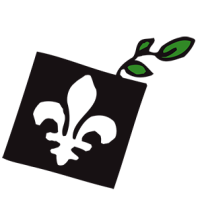 POUR EN SAVOIR PLUS SUR LE SALAIRE MINIMUM
4
[Speaker Notes: À retenir
C’est un plancher fixé par la loi: aucunE employeurE n’a le droit de payer ses salariéEs moins que ce taux horaire.

Le salaire minimum n’est pas le même pour toutes les catégories de salariéEs. La majorité des personnes gagnant le salaire minimum sont rémunérées au « taux général du salaire minimum ». Quand les médias parlent du salaire minimum, c’est généralement à ce taux qu’ils font référence. Depuis le 1er mai 2016, il s’élève à 10,75 $ l’heure. 

Informations complémentaires
Les personnes qui font la cueillette à la main de petits fruits (fraises et framboises) voient leur salaire minimum calculé au rendement. Toutefois, elles ont droit au taux général du salaire minimum lorsque leur rendement est affecté par l'état des champs ou des fruits, ou quand leur rendement est réduit pour des raisons hors de leur contrôle. 

Quant aux personnes rémunérées à la commission ou à la pièce, elles doivent toujours recevoir au moins le salaire minimum pour le travail qu’elles effectuent.

Notons également que jusqu’à récemment, les salariéEs de l’industrie de confection du vêtement avaient un salaire minimum inférieur au taux général du salaire minimum.

Certains groupes de salariéEs n’ont pas droit au salaire minimum. C’est notamment le cas :
Des étudiantEs employéEs dans un organisme à but non lucratif et à vocation sociale ou communautaire (ex: organisme de loisirs, colonie de vacances)
Des stagiaires dans un cadre de formation professionnelle reconnue par une loi
Des salariéEs entièrement rémunéréEs à la commission qui travaillent dans une activité à caractère commercial en dehors de l’établissement et dont les heures de travail sont incontrôlables.]
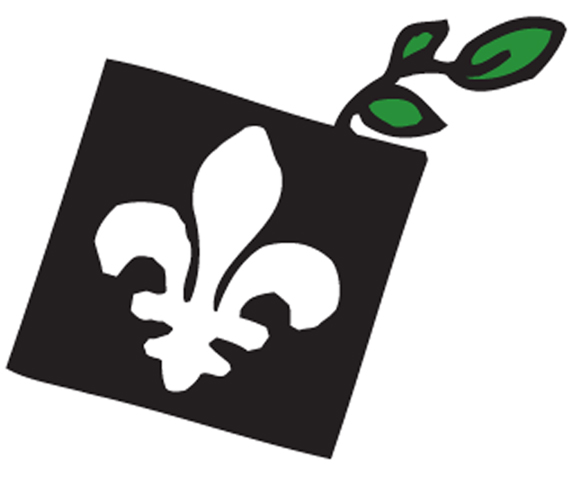 Le salaire minimum, qu’est-ce que c’est ?
Le salaire minimum est fixé par le gouvernement. 
En voici les taux au 1er mai 2016:
De tout temps, le taux du salaire minimum a suscité des débats: certainEs le jugent trop bas, d’autres le jugent trop élevé.
Observatoire de la pauvreté et des inégalités au Québec
5
[Speaker Notes: À retenir
C’est un plancher fixé par la loi: aucunE employeurE n’a le droit de payer ses salariéEs moins que ce taux horaire.
Le salaire minimum n’est pas le même pour toutes les catégories de salariéEs. La majorité des personnes gagnant le salaire minimum sont rémunérées au « taux général du salaire minimum ». 
Quand les médias parlent du salaire minimum, c’est généralement à ce taux qu’ils font référence. 
Depuis le 1er mai 2016, il s’élève à 10,75 $ l’heure. 

Informations complémentaires
Les personnes qui font la cueillette à la main de petits fruits (fraises et framboises) voient leur salaire minimum calculé au rendement. Toutefois, elles ont droit au taux général du salaire minimum lorsque leur rendement est affecté par l'état des champs ou des fruits, ou quand leur rendement est réduit pour des raisons hors de leur contrôle. 

Quant aux personnes rémunérées à la commission ou à la pièce, elles doivent toujours recevoir au moins le salaire minimum pour le travail qu’elles effectuent.

CertainEs groupes de salariéEs n’ont pas droit au salaire minimum. C’est notamment le cas des groupes suivants:
Les étudiantEs employéEs dans un organisme à but non lucratif et à vocation sociale ou communautaire (ex: organisme de loisirs ou une colonie de vacances)
Les stagiaires dans un cadre de formations professionnelles reconnues par une loi]
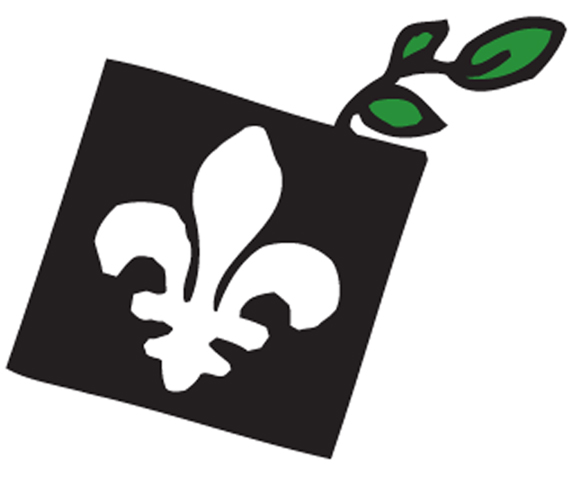 Petite histoire du salaire minimum
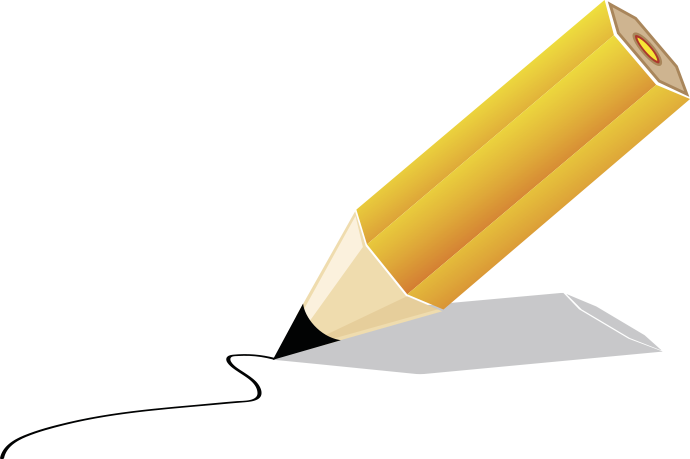 Au Québec, 3 lois ont marqué l’évolution du salaire minimum:
Loi sur le salaire des femmes (1919): salaire minimum pour les femmes et les enfants
Loi des salaires raisonnables (1937): salaire minimum applicable aussi aux hommes
Loi sur les normes du travail (1979): loi regroupant l’ensemble des normes du travail, dont le salaire minimum
Observatoire de la pauvreté et des inégalités au Québec
6
[Speaker Notes: À retenir
Le salaire minimum est une des politiques sociales les plus anciennes du Canada. 

Au Québec, trois lois ont marqué l’évolution du salaire minimum. La première loi sur le salaire minimum, la Loi sur le salaire des femmes, a été votée en 1919 afin de réglementer le salaire et les heures de travail des femmes et des enfants. Cette loi a ensuite été remplacée, en 1937, sous le gouvernement de Maurice Duplessis, par la Loi des salaires raisonnables : celle-ci a permis d’élargir l’application du salaire minimum aux hommes. Quarante ans plus tard, la Loi sur les normes du travail a été créée afin de réunir l’ensemble des normes du travail, dont le salaire minimum, jusque là éparpillées dans différentes lois.

Informations complémentaires
L’objectif des premières législations sur le salaire minimum était de protéger les femmes et les enfants contre l’exploitation (salaires de misère, longues heures de travail, conditions dangereuses, etc.). Au Canada, les premières législations sur cette question sont votées à l’époque de la Première Guerre mondiale, dans un climat d’effervescence sociale qui a culminé avec la grève générale de Winnipeg de 1917.

Pourquoi un salaire minimum pour les femmes seulement? Après la Première Guerre mondiale, les hommes, de retour du front, peinent à trouver du travail, car les femmes ont fait une entrée massive sur le marché du travail durant la guerre. Ces dernières sont moins bien rémunérées que le hommes, ce qui crée une concurrence faisant baisser les salaires et force les hommes à accepter un plus faible rémunération.

Le gouvernement québécois aurait pu établir un salaire minimum uniforme, mais n’était pas disposé à abolir la différence entre le travail des hommes et celui des femmes. « Il choisit donc de ne légiférer que sur un salaire minimum pour les femmes, et encore seulement dans l’industrie. Il invoque la nécessité de protéger de l’exploitation éhontée une main-d’œuvre incapable de se défendre seule et de s’organiser. La nouvelle loi s’appuiera donc sur deux propositions : les femmes sont, dans l’ensemble, de faibles négociatrices; de plus, elles ne sont pas censées avoir de dépendants. Le salaire minimum sera donc l’expression du coût de la vie pour un individu »1.]
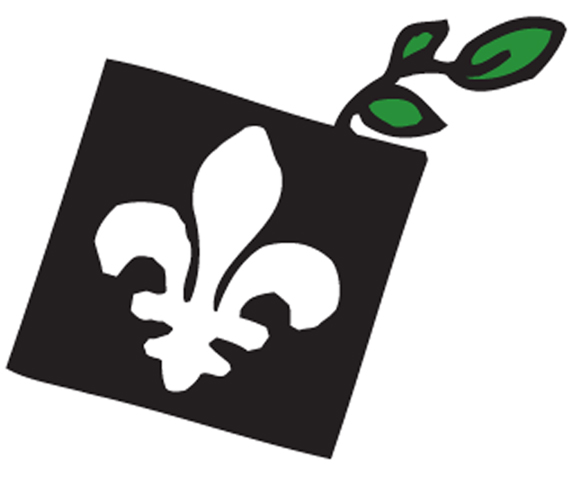 Historique des luttes récentes au Québec
Marche Du pain et des roses (1995)
Campagne du Front de défense des non-syndiquéEs (2007)
Campagne de la Coordination du Québec pour la Marche mondiale des femmes (2008)
Campagne Mission collective: Bâtir un Québec sans pauvreté, par le Collectif pour un Québec sans pauvreté (2009)
Campagnes pour un salaire minimum à 15 $ l’heure: États-Unis, Canada, Québec (2012 et +)
Observatoire de la pauvreté et des inégalités au Québec
7
[Speaker Notes: À retenir
Au cours des années, la lutte pour l’augmentation du salaire minimum a été portée par de nombreuses organisations communautaires, syndicales et de femmes. C’est une lutte qui a été largement appuyée par la population. En voici les moments charnières. 

En 1995, la marche Du pain et des roses a fait de l’augmentation du salaire minimum une de ses revendications prioritaires. À cette occasion, plus de 800 personnes se sont rassemblées lors d’une marche à relais de 200 km pour dénoncer l’appauvrissement des femmes. Suite à la marche, le gouvernement a annoncé une hausse de 45 ¢ du salaire minimum.

Plus récemment, 
 en 2007, une campagne du Front de défense des non syndiquéEs sur la révision des critères servant à déterminer le niveau du salaire minimum ainsi que son augmentation au seuil de faible revenu a mené au dépôt d’une pétition de 28 000 signatures à l’Assemblée nationale;
 en 2008, ay Québec, la Marche mondiale des femmes (CQMMF) sur l’autonomie économique des femmes s’est conclue par l’encerclement de l’Assemblée nationale;
 en 2009, la campagne Mission  collective du Collectif pour un Québec sans pauvreté a porté et mené au dépôt d’une pétition de près de 100 000 signatures à l’Assemblée nationale.

Ces importantes mobilisations ont mené à 3 augmentations consécutives (de 2008 à 2010) de 50 ¢ du salaire minimum. 

Depuis 2012, de larges mouvements de travailleuses et de travailleurs des États-Unis et du Canada, soutenus par des syndicats, s’organisent et revendiquent un salaire minimum à 15 $ l’heure. Depuis peu, les travailleuses et travailleurs du Québec se sont joint au mouvement, appuyés par des organisations communautaires et syndicales.]
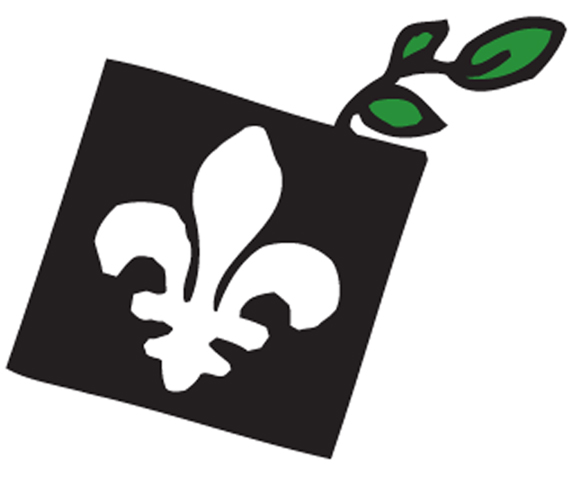 Évolution du salaire minimum au Québec depuis 1965
8
[Speaker Notes: À retenir
Le taux du salaire minimum a connu une augmentation constante au cours des dernières années (voir la ligne bleue). Malgré cela, le pouvoir d’achat des personnes travaillant au salaire minimum n’est pas plus élevé actuellement qu’il ne l’était il y a 40 ans (voir la ligne pointillée rouge). En effet, une heure de travail au salaire minimum en 1974 valait plus qu’une heure de travail en 2015. 
Informations complémentaires
En regardant la courbe bleue (celle du bas), on constate que le taux du salaire minimum a beaucoup augmenté au cours des 50 dernières années. De 0,70 ¢ l’heure en 1965, il a atteint 4,00 $ en 1985, 7,60 $ en 2005 et 10,55$ en 2015. Depuis le 1er mai 2016, il est de 10,75 $ l’heure. 
Mais compte tenu du coût de la vie qui varie d’une époque à l’autre, on peut se demander quel pouvoir d’achat offrent réellement ces différents taux du salaire minimum.
Pour le savoir, nous devons regarder la courbe pointillée rouge (celle du haut), qui nous indique la valeur d’une heure de travail au salaire minimum, en tenant compte de l’inflation. On y constate que le pouvoir d’achat des personnes rémunéréEs au salaire minimum a connu des hauts et des bas au cours des dernières décennies. 
On peut diviser l’évolution du pouvoir d’achat du salaire minimum en trois grandes périodes:
1965-1976 : Période d'augmentation soutenue du pouvoir d'achat 
1976-2007 : Période de déclin ou de stagnation du pouvoir d'achat 
2007-2015 : Période de hausse continue et modérée du pouvoir d'achat 
Ainsi, le pouvoir d’achat du salaire minimum de 2015, à 10,55 $ l’heure, équivaut à 5,28 $ l’heure en 1965. En tenant compte de l’inflation, on réalise que le niveau de vie des personnes rémunérées au salaire minimum a été à son plus haut en 1974 et que même avec les augmentations récentes, nous n’avons jamais réussi à atteindre ce niveau à nouveau. Une heure de travail au salaire minimum valait 11,11 $ en 1974 (en dollars de 2015), comparativement à 10,55 $ en 2015.]
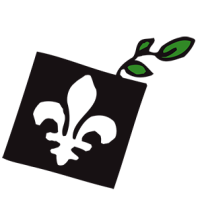 COMMENT LE GOUVERNEMENT DÉTERMINE-T-ILLE TAUX DU SALAIRE MINIMUM ?
9
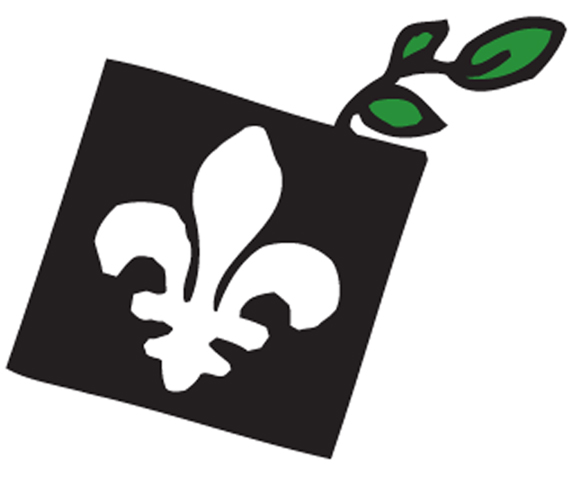 Comment est établi le taux du salaire minimum ?
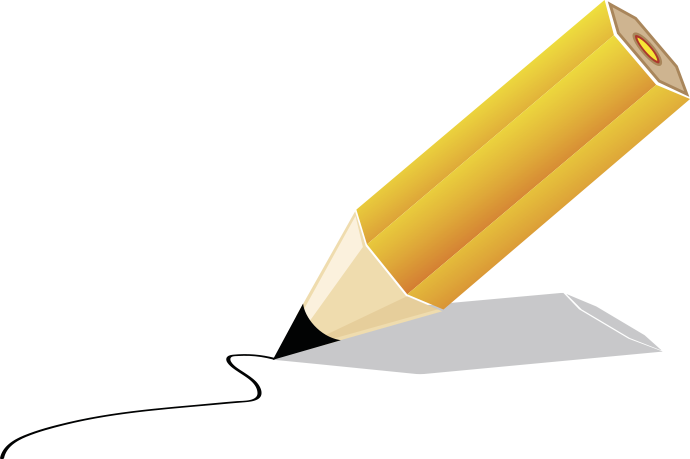 2 grandes préoccupations…
Améliorer le revenu des travailleuses et des travailleurs les plus pauvres
Favoriser la croissance de l’emploi

5 axes...
Axe 1: Pouvoir d’achat des salariéEs et participation à l’enrichissement collectif
Axe 2: Effets possibles du salaire minimum sur la compétitivité des entreprises
Axe 3: Effet possible de la hausse envisagée du salaire minimum sur l’emploi
Axe 4: Effet possible d’une hausse du salaire minimum sur l’incitation au travail
Axe 5: Effet du salaire minimum sur la pauvreté et les faibles revenus

…et 13 critères
Observatoire de la pauvreté et des inégalités au Québec
10
[Speaker Notes: À retenir
Dans le processus de révision du taux du salaire minimum, le gouvernement prend ses décisions en fonction de deux grandes préoccupations:  
améliorer le revenu des travailleuses et des travailleurs les plus pauvres, ce qui permet de réduire les inégalités salariales et d’encourager une meilleure répartition de la richesse.
favoriser la croissance de l’emploi. 

Pour décider du taux du salaire minimum, le gouvernement analyse 13 critères, à partir de 5 axes. Cette liste de critères a été élaborée par un comité interministériel, formé de représentantEs de quatre ministères (ministère des Finances, ministère de l’Industrie et du Commerce, ministère du Travail et ministère de la Solidarité sociale). 

L’analyse basée sur ces 13 critères vise à déterminer quelLEs salariéEs seront touchéEs par la hausse du salaire minimum et à prévoir les impacts de cette hausse sur la compétitivité des entreprises, le niveau de l’emploi, l’incitation au travail et la pauvreté.

Informations complémentaires
Les 13 critères sont:
Indice des prix à la consommation (IPC)
Produit intérieur brut par habitant (PIB)
Salaire horaire moyen
Caractéristiques socio-économiques des personnes touchées par la hausse du salaire minimum
Secteurs employant le plus grand nombre de salariéEs au salaire minimum
Estimation de la hausse de la masse salariale des entreprises
Salaire minimum versé dans d’autres provinces ou États
Ratio salaire minimum / salaire horaire moyen
Variation de la productivité au Canada
Pourcentage d’une perte d’emploi associée à une hausse de 1% du taux du salaire minimum
Incitation au travail : apport du revenu supplémentaire par rapport aux revenus issus des prestations d’aide sociale
Revenu annuel d’une personne rémunérée au salaire minimum avec la mesure du panier de consommation (MPC)
Proportion additionnelle de la population au-dessus de la MPC suite à l’augmentation du salaire minimum]
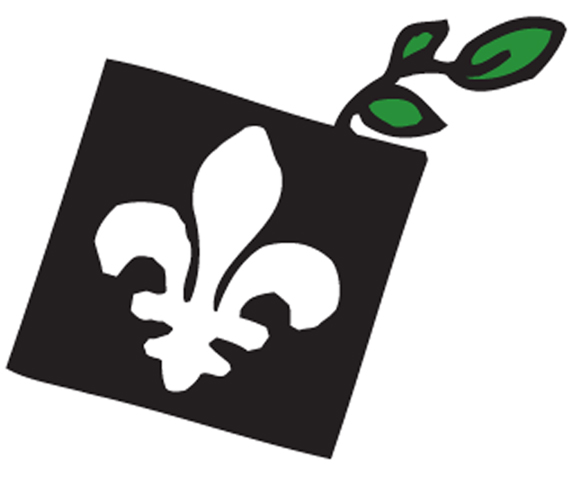 Comment est établi le taux du salaire minimum ?
13 critères…

Mais parmi ces 13 critères, un seul a un effet déterminant: 
	
le ratio salaire minimum / salaire moyen
	
Objectif: un salaire minimum situé entre 45 et 47 % du salaire horaire moyen.

C’est un frein majeur à l’augmentation du salaire minimum.
Observatoire de la pauvreté et des inégalités au Québec
11
[Speaker Notes: À retenir
Les 13 critères apportent un éclairage utile pour déterminer le niveau du salaire minimum, mais le gouvernement du Québec accorde un poids prépondérant aux impacts économiques. 

Plus concrètement, un seul des 13 critères a un effet déterminant : il s’agit du ratio salaire minimum / salaire moyen, aussi nommé « indice de Kaitz »1. 

Le gouvernement cherche à maintenir ce ratio entre 45 et 47 % du salaire horaire moyen des travailleurs rémunérés à l’heure. Ce ratio permettrait, selon le gouvernement du Québec, « d’assurer une rémunération équitable aux salariés qui le reçoivent et de maintenir l’incitation au travail sans nuire à l’emploi ni à la compétitivité des entreprises » 2. 

Le ratio de 47 % s’appuie sur les travaux de plusieurs économistes, et principalement sur ceux de Pierre Fortin. Celui-ci estime qu’un salaire minimum supérieur correspondant à 45 % du salaire moyen ne comporterait pas beaucoup de risques, alors qu’un ratio de 50 % pourrait nuire à l’emploi3. Pierre Fortin affirmait, en 2010, que «[…] chaque hausse de 1 % du rapport entre le salaire minimum et le salaire moyen entraînerait une baisse estimative de 8 000 emplois au Québec» et que «[…] le rapport de 45 % entre le salaire minimum et le salaire moyen doit être considéré comme une borne supérieure à ne pas dépasser et qu’un retour progressif vers les 42 % ou 43 % pourrait même être envisagé »4. 

Le ministère du Travail estimait quant à lui que ce ratio ne devait pas dépasser 47 %. « Si la hausse envisagée du taux du salaire minimum porte ce ratio à plus de 47 %, la décision de procéder doit être prise après que le ministère du Travail a consulté le ministère des Finances, celui du Développement économique, de l’Innovation et de l’Exportation ainsi que celui de l’Emploi et de la Solidarité sociale » 5.

Ces conclusions sont contestées par plusieurs autres économistes et analystes, et l’utilisation de ce ratio pour fixer le niveau du salaire minimum et la place prépondérante qu’on lui accorde sont fortement critiquées.]
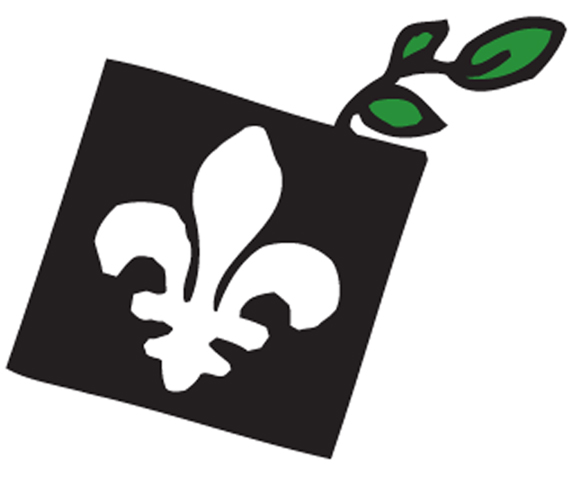 Critique du ratio
salaire minimum / salaire moyen
Pas de consensus scientifique.
D’autres facteurs (ex.: croissance économique, poids démographique des jeunes) ont plus d’influence sur le nombre d’emplois. 
Les situations où une augmentation du ratio salaire minimum / salaire moyen nuit à l’emploi sont rares.
En 2015, 5 provinces canadiennes avaient un ratio salaire minimum / salaire moyen supérieur à 47 %.
Observatoire de la pauvreté et des inégalités au Québec
12
[Speaker Notes: À retenir
Ce ratio et, surtout, sa prévalence dans le processus de détermination du taux du salaire minimum sont remis en question par certainEs économistes ainsi que par de nombreuses organisations syndicales et communautaires. En effet, l’utilisation que fait le gouvernement de ce ratio limite fortement la hausse possible du salaire minimum ainsi que l’atteinte d’objectifs sociaux, notamment en matière de réduction de la pauvreté. 

 Pas de consensus scientifique sur les effets précis du salaire minimum sur l’emploi: en accordant autant d’importance à ce ratio, le gouvernement du Québec soutient l’idée qu’un salaire minimum supérieur à 47 % du salaire moyen entraine une hausse marquée du chômage. Or, il n’existe pas de consensus scientifique quant aux effets précis du salaire minimum sur l’emploi. Par exemple, aux États-Unis, deux pétitions opposées, l’une favorable à une hausse substantielle du salaire minimum et l’autre s’y opposant, ont chacune été signées par plus de 500 économistes1.

 D’autres facteurs ont plus d’influence sur l’emploi: la croissance économique et les changements démographiques influencent davantage l’emploi que les variations du ratio salaire minimum / salaire moyen. En effet, comme le soulignait un sous-ministre du Ministère du Travail, « […] il s’avère que l’activité économique provinciale est au moins deux fois plus importante pour la création d’emplois que le ratio du salaire minimum sur le salaire moyen. Le poids démographique des 15 à 24 ans a aussi plus d’influence sur l’emploi que le ratio du salaire minimum/salaire moyen »2. 

À ce titre, le blogue économique de Jeanne Émard souligne « qu’on ne peut comparer les effets d’une hausse du salaire minimum lorsque plein de jeunes arrivent sur le marché du travail comme dans les années 1970 et lorsque que tous les employeurs qui embauchent à ce salaire se plaignent de manquer de main-d'œuvre. Dans ce dernier cas, les employeurs ne peuvent que bénéficier d’une telle hausse, car elle attirera plus de personnes sur le marché du travail »3. 

En conséquence, les situations où une augmentation du ratio salaire minimum / salaire moyen nuirait à l’emploi sont « rares », rappelait un sous-ministre du ministère du Travail : elles ne se produiraient que « dans le contexte où il n’y a pas de croissance économique en termes réels et que le poids démographique des 15 à 24 ans demeure stable (ou augmente)»4.

Plusieurs provinces canadiennes acceptent de voir le ratio salaire minimum/salaire moyen dépasser le seuil des 47 % et ce, sans que leur économie ne s’écroule pour autant. En septembre 2015, c’était le cas de cinq provinces: l’Île-du-Prince-Édouard (0,5325), la Nouvelle-Écosse (0,5106), le Nouveau-Brunswick (0,5032), le Manitoba (0,4922) et l’Ontario (0,4831). Le Québec se trouve au sixième rang des provinces ayant le ratio le plus élevé, avec un ratio de 0,46765.]
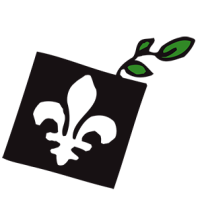 COMBIEN DE PERSONNES BÉNÉFICIERAIENT D’UNE HAUSSE DU SALAIRE MINIMUM À 15 $ L’HEURE AU QUÉBEC ?
13
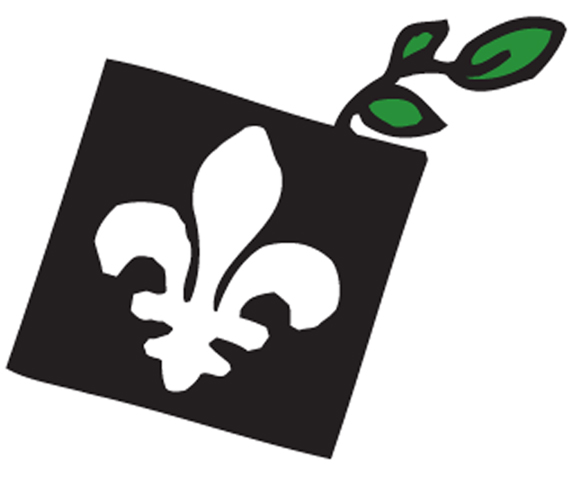 Nombre de personnes rémunérées15 $ l’heure et moins
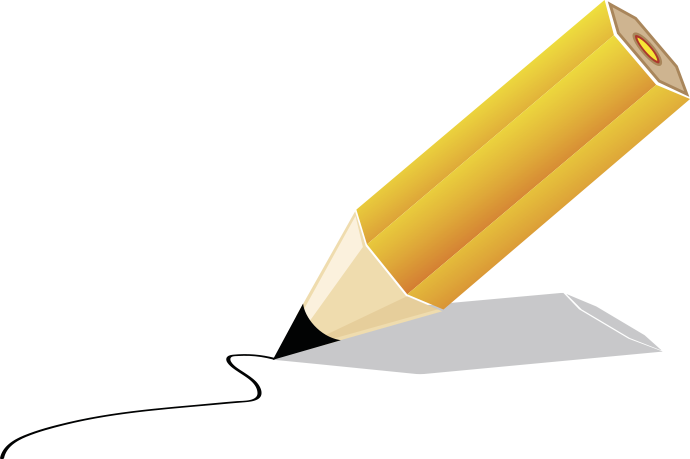 6%
27 %
12 %
Observatoire de la pauvreté et des inégalités au Québec
14
[Speaker Notes: À retenir
Quand on s’intéresse au profil et au sort des travailleuses et travailleurs à bas salaire, il est important de ne pas seulement inclure les personnes qui gagnent le salaire minimum. Il faut aussi inclure celles qui gagnent légèrement plus puisqu’elles sont fort nombreuses et qu’elles partagent souvent des caractéristiques socio-économiques similaires à celles rémunérées au taux du salaire minimum. 

Ainsi, en 2015: 
 211 500 personnes étaient rémunérées au salaire minimum. C’est 6% des salariéEs du Québec.

 426 200 personnes gagnaient ou le salaire minimum, ou un peu plus que le salaire minimum (jusqu’à 10 % de plus, soit environ 11,60$ l’heure). Cela représentait 12% des salariéEs.

 Près de 1 million de personnes étaient rémunéréEs 15 $ l’heure ou moins. Cela représentait plus du quart (27%) des employéEs du Québec.

Comme nous le verrons plus loin, plusieurs indicateurs de sortie de pauvreté pointent vers un salaire horaire environnant les 15 $ l’heure.]
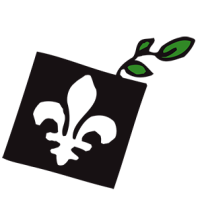 SALAIRE MINIMUMET SORTIE DE LA PAUVRETÉ
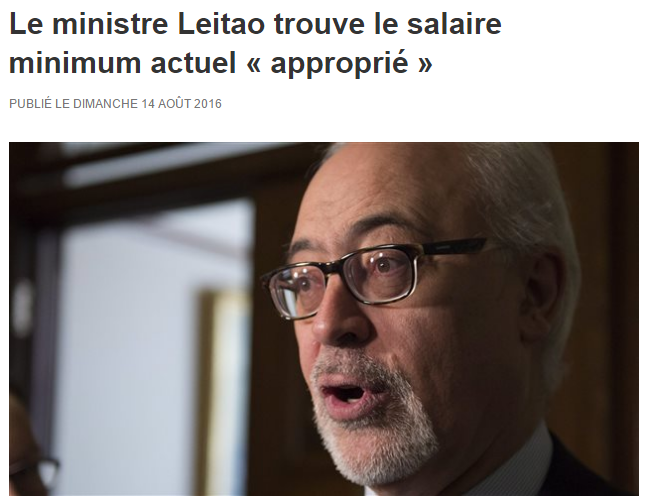 Radio-Canada.ca, photo: Jacques Boissinot.
15
[Speaker Notes: Comme nous l’avons vu, la part de salariéEs qui gagnent de relativement bas salaires est importante au Québec. L’économie du Québec est à l’image de l’économie canadienne. Le Québec s’est pourtant doté d’une Stratégie de lutte à la pauvreté. 

En effet, le Canada est parmi les pays de l’OCDE qui ont le plus haut taux de salariéEs travaillant à temps plein et gagnant de bas salaires (le taux de bas salaires dans l’économie canadienne dépasse les 20% et s’approche de celui des États-Unis ou de la Corée…). C’est une conséquence de la structure de notre économie, mais aussi un choix politique, notamment parce que les gouvernements maintiennent le salaire minimum à un bas niveau.

D’un côté, le gouvernement dit chercher à promouvoir l’équité et à réduire la pauvreté, mais de l’autre, ses actions (ou inactions) permettent le développement d’un marché du travail de plus en plus précaire.]
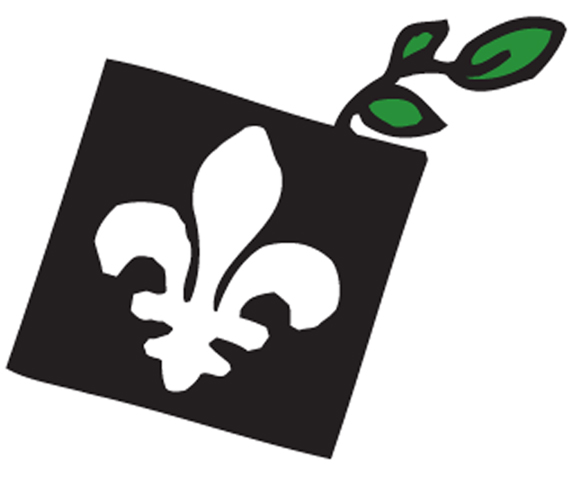 Travailler à temps plein (35 h / sem.) et être pauvre ?
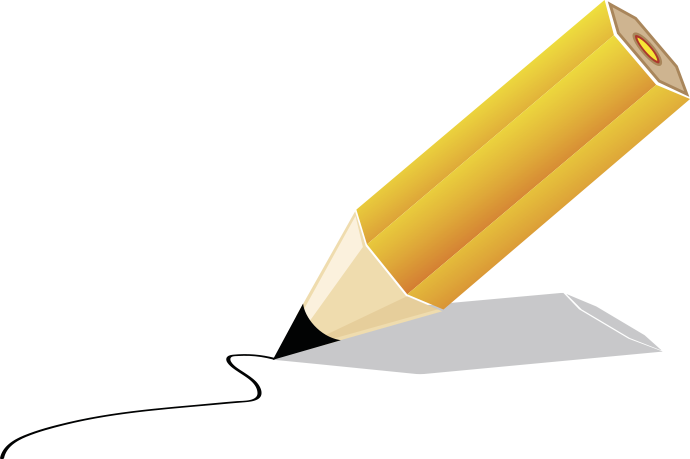 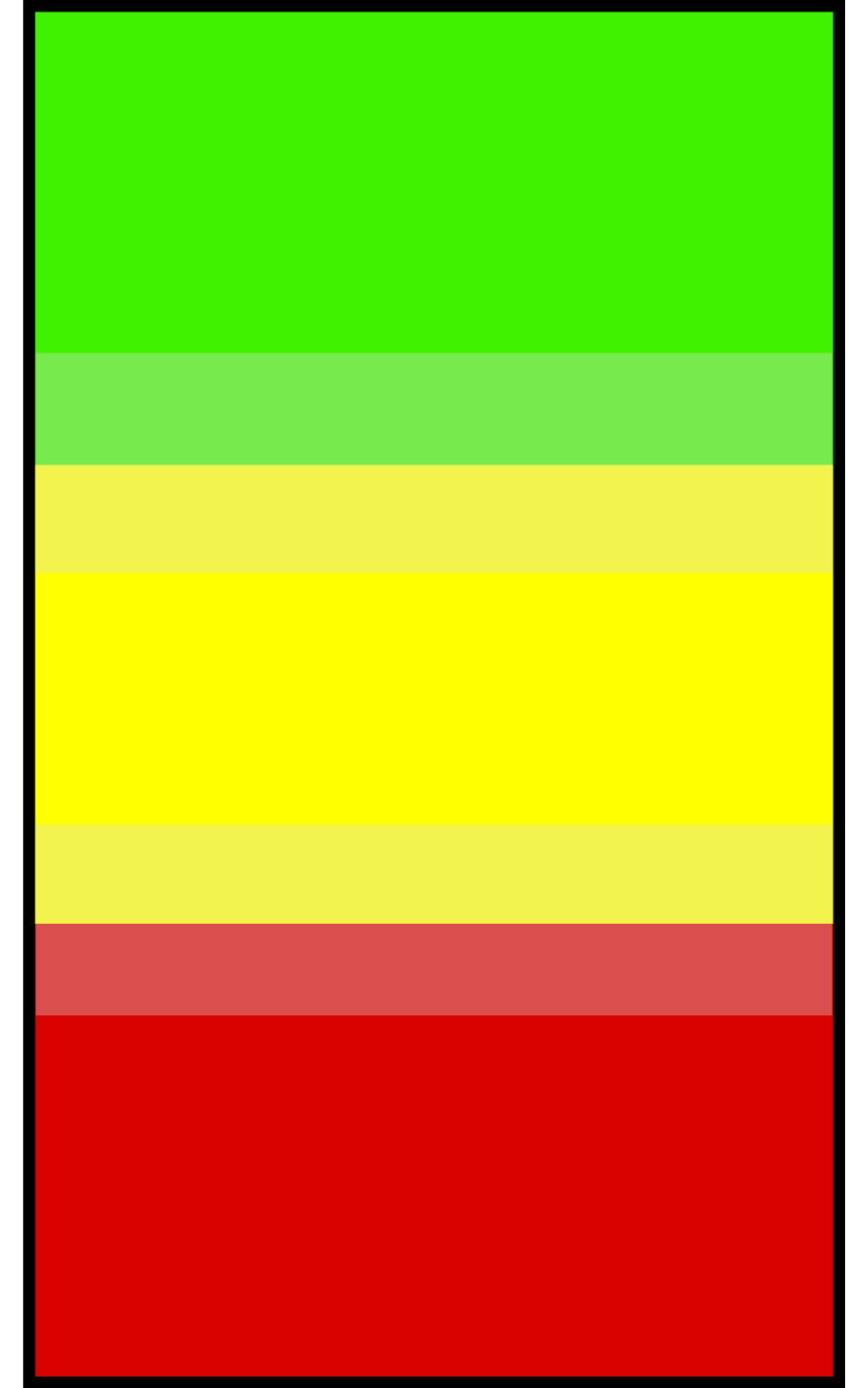 Salaire moyen: 23,56 $/h
Salaire viable: 25 100 $
MFR-60: 23 101 $*
15 $/h
MRF-50: 19 251 $*
Salaire minimum: 10,75 $/h
(dès le 1er mai 2016)
MPC: 17 763 $*
* Notre estimation
Observatoire de la pauvreté et des inégalités au Québec
16
[Speaker Notes: À retenir
Au Québec, comme ailleurs au Canada, il n’existe pas de seuil officiel de sortie de pauvreté. Toutefois, il existe plusieurs indicateurs qui permettent de situer quand une personne est considérée à faible revenu ou en situation de pauvreté. Cette figure nous permet de situer différents niveaux de revenu de travail (à gauche) et les principaux indicateurs de sortie de pauvreté utilisés par le Collectif pour un Québec sans pauvreté (à droite). La progression des revenus est ainsi représentée par trois couleurs – le rouge, le jaune et le vert – , jointes par des zones de transition. 
Au Québec, en 2016, travailler à temps plein au salaire minimum est encore synonyme de précarité économique. Par exemple, une personne vivant seule à Montréal et travaillant au salaire minimum 35 heures par semaine pendant toute l’année n’arrive pas à sortir de la pauvreté. En fait, elle arrive tout juste à sortir du rouge (le seuil de la Mesure du panier de consommation, la MPC) et à se loger, se nourrir, se vêtir et se déplacer. Un simple imprévu pourrait compromettre la satisfaction de ses besoins de base et la faire replonger dans le rouge. Pour être en mesure de sortir de la pauvreté, c’est-à-dire passer du jaune au vert (le seuil de la mesure de faible revenu 60 %, la MFR-60), une personne habitant seule à Montréal aurait dû gagner environ 15 $ l’heure en 2016.
Pour fins de comparaison, nous avons également situé sur cette figure le salaire horaire moyen (23,56 $) pour l’année 2015 (les données de 2016 ne sont pas encore disponibles). Une personne gagnant ce salaire et travaillant à temps plein (35 heures par semaine) se trouve dans le vert.
Tous ces calculs ont été faits pour une personne seule. Notons que les personnes travaillant au salaire minimum et ayant des enfants (familles monoparentales ou familles biparentales) s’en sortent un peu mieux puisque les prestations familiales viennent hausser leur revenu. Malgré tout, une analyse faite par le Centre d’étude sur la pauvreté et l’exclusion montre qu’aucun type de ménage dépendant d’un seul emploi à temps plein au salaire minimum n’arrive à atteindre le vert (le seuil de la MFR-60) et à sortir de la pauvreté.
Informations complémentaires
Nous avons estimé la valeur de la MFR-50, de la MFR-60 et de la MPC pour l’année 2016 en les indexant à l’aide de l’indice des prix à la consommation (IPC) du Québec.
En 2016, unE salariéE rémunéréE au salaire minimum (10,55 $/h du 1er janvier au 30 avril 2016 et 10,75 $/h à partir du 1er mai 2016) et travaillant toute l’année, 35 heures par semaine gagnera un revenu brut de 19 446 $. Son revenu disponible (après impôts, transferts et cotisations) sera de 18 529 $, la plaçant dans le jaune, légèrement au-dessus de la MPC.
En 2016, en travaillant toute l’année, 35 heures par semaine, une personne rémunérée 15 $ l’heure gagnera un revenu brut de 27 300 $. Son revenu disponible sera de 22 946 $. Cela la place dans le vert, tout juste au-dessus de la MFR-60.
L’IRIS a calculé qu’une personne vivant seule à Montréal, en 2016, doit avoir un revenu de 25 100 $ pour avoir un salaire viable et vivre « décemment ». Ce revenu doit s’élever à 22 474 $ à Trois-Rivières, 24 648 $ à Québec, 27 966 $ à Saguenay et 29 442 $ à Sept-Îles. Cela correspond à un salaire horaire moyen, pour ces 5 villes, d’environ 15,10 $ l’heure pour une personne travaillant 37,5 heures par semaine. En comparaison, une personne vivant seule à Montréal devait gagner 15,78 $ l’heure pour avoir un salaire viable. Si cette même personne travaillait plutôt 35 heures par semaine, son salaire viable serait de 16,91 $ l’heure.]
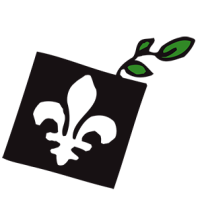 QUI EST RÉMUNÉRÉ AU SALAIRE MINIMUM (OU UN PEU PLUS) ?DÉCONSTRUIRE LES PRÉJUGÉS !
17
[Speaker Notes: Note pour la formatrice ou le formateur

Possibilité d’animation: 
Poser cette question aux participantEs: Quand on pense aux personnes qui travaillent au taux du salaire minimum, à qui pense-t-on? 

Recueillir les réponses, qui traceront peut-être un portrait stéréotypé de l’adolescentE et de l’étudiantE qui habite chez ses parents et qui travaille pour payer son cellulaire et ses sorties, et dont la situation d’améliorera lorsque ses études seront terminées.
Présenter ensuite la diapo suivante « Qui est rémunéré au salaire minimum? »]
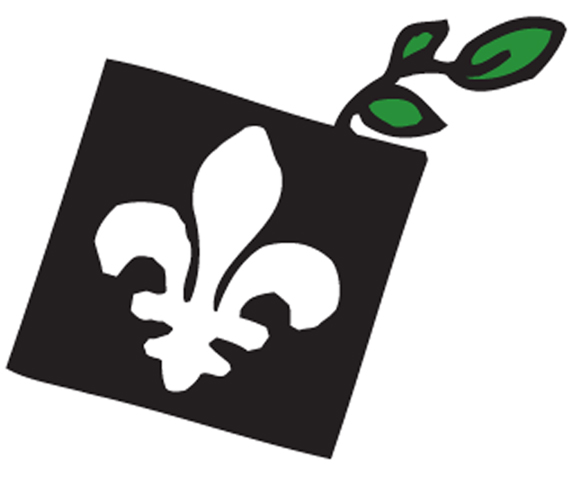 Qui est rémunéré au salaire minimum ?
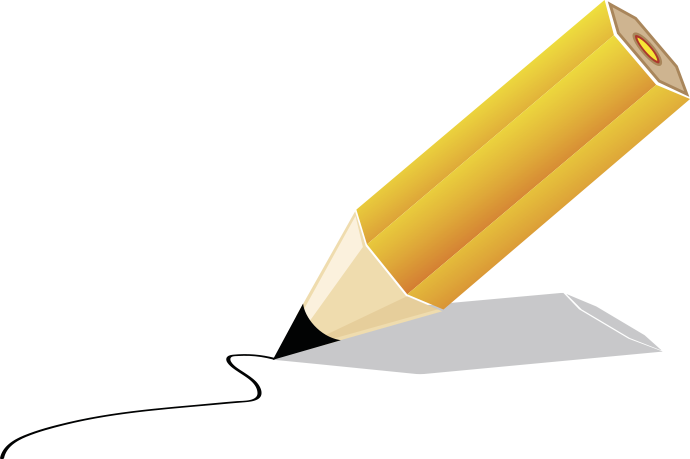 Le Stéréotype                             La réalité
64 % sont âgéEs de 20 ans et plus
58 % sont des femmes
16 % ont des enfants
63 % ne sont pas aux études
40 % travaillent à temps plein
72 % occupent un poste permanent 
25% gagnent l’unique salaire de leur ménage
AdolescentEs
Qui habitent chez leurs parents
Et travaillent à temps partiel après l’école
Pour gagner de l’argent de poche
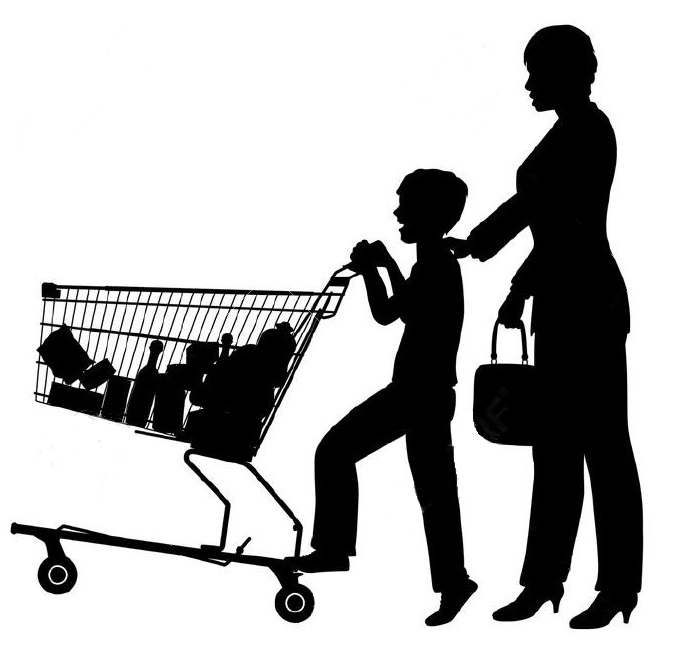 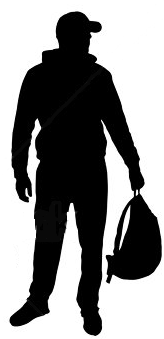 Observatoire de la pauvreté et des inégalités au Québec
18
[Speaker Notes: À retenir
Qui sont les personnes travaillant au salaire minimum? En traçant leur portrait à partir des statistiques les plus récentes, on réalise rapidement qu’elles ne correspondent pas aux stéréotypes que les médias, les gouvernements et les employeurs tendent à véhiculer.  
 
Informations complémentaires
Selon le ministère du Travail, de l’Emploi et de la Solidarité sociale, les deux tiers (63 %) des personnes qui travaillent au salaire minimum ne sont pas aux études. Selon l’Institut de la statistique du Québec, qui exclut de son analyse la période estivale, c'est environ la moitié des salariéEs travaillant au salaire minimum (pendant l’année scolaire seulement) qui ne sont pas des étudiantEs.

Le quart des personnes rémunérées au salaire minimum gagnent l’unique revenu de travail de leur ménage. Ce sont des personnes en couple, mais dont le ou la conjointe ne travaille pas (7,1 %), des personnes à la tête d'une famille monoparentale (5,6 %) ainsi que des célibataires vivant seulEs ou avec colocataire(s) (11,5 %).]
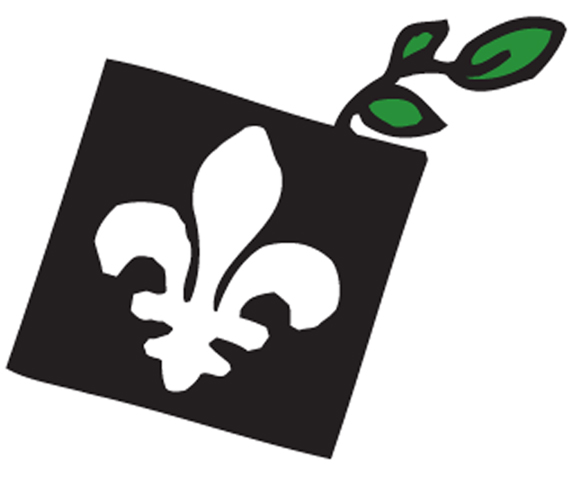 Niveau de scolarité des employéEsau salaire minimum
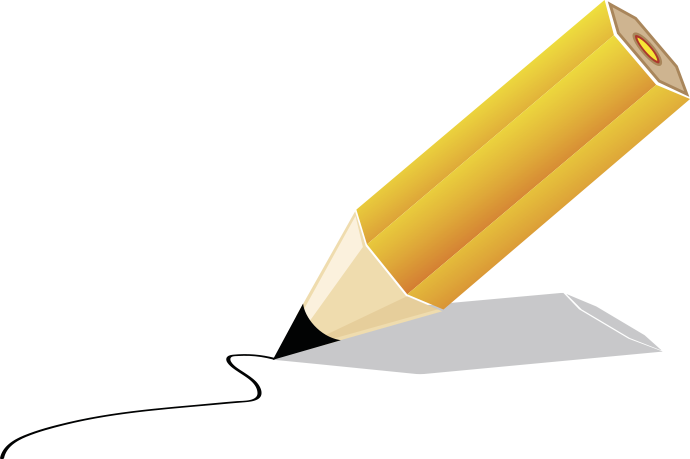 Observatoire de la pauvreté et des inégalités au Québec
19
[Speaker Notes: À retenir
Contrairement à certaines idées reçues, plus des 3/4 des salariéEs au salaire minimum (77 %) ont obtenu leur diplôme d’études secondaires ou ont commencé ou terminé des études postsecondaires. Seulement 23 % des travailleuses et travailleurs au salaire minimum n’ont pas terminé leur secondaire. 

Dans le groupe des personnes gagnant jusqu’à environ 15 $ l’heure (15,51 $ et moins), près de 80% ont obtenu au moins leur diplôme d’études secondaires.

Par ailleurs, chez les travailleuses et travailleurs au salaire minimum qui ne sont pas aux études, plus de la moitié ont au moins un diplôme d’études postsecondaires.

La proportion de diplôméEs universitaires demeure significativement plus faible chez les personnes rémunérées au salaire minimum ainsi que chez celles gagnant 15,51$  l’heure et moins (respectivement 9,2 % et 10,5 %) que dans l’ensemble des salariéEs (24,8 %).]
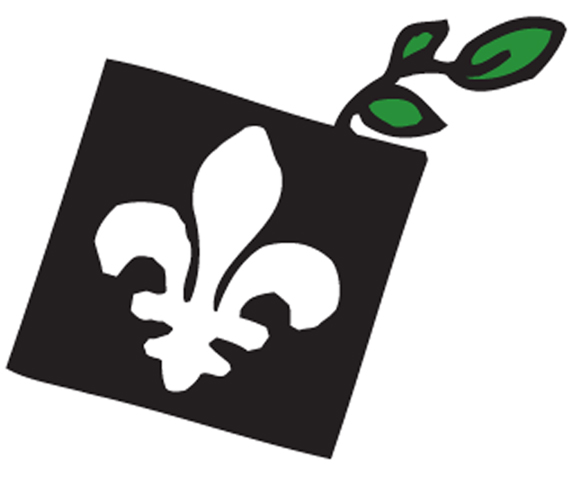 Secteurs d’activité où travaillent les employéEs au salaire minimum
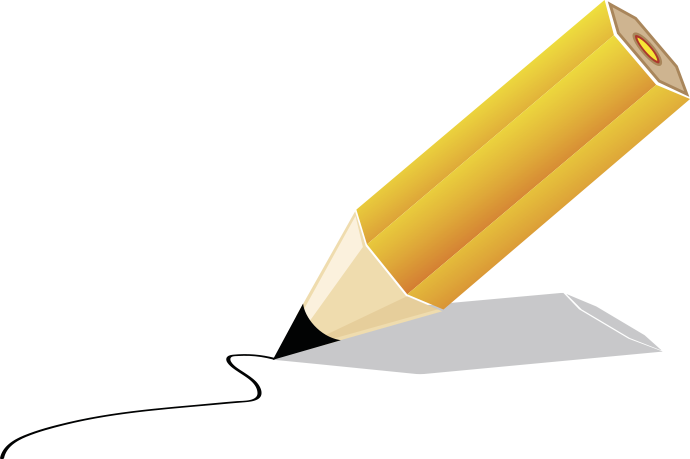 Observatoire de la pauvreté et des inégalités au Québec
20
[Speaker Notes: À retenir
Plusieurs opposantEs à une augmentation substantielle du salaire minimum s’inquiètent que pareille augmentation pousse les entreprises à déménager là où les coûts de main-d’œuvre sont moins élevés, pour demeurer compétitives.

Or, on constate que la majorité des emplois au salaire minimum sont concentrés dans des secteurs d’activité qui risquent peu ou pas d’être délocalisés. Sur dix personnes rémunérées au salaire minimum, neuf travaillent dans le secteur des services, dont sept dans les secteurs du commerce de détail, de l’hébergement, de la restauration, des soins de santé et de l’assistance sociale. Les emplois dans le secteur primaire et de la fabrication représentent ensemble moins de 10% des emplois au salaire minimum.]
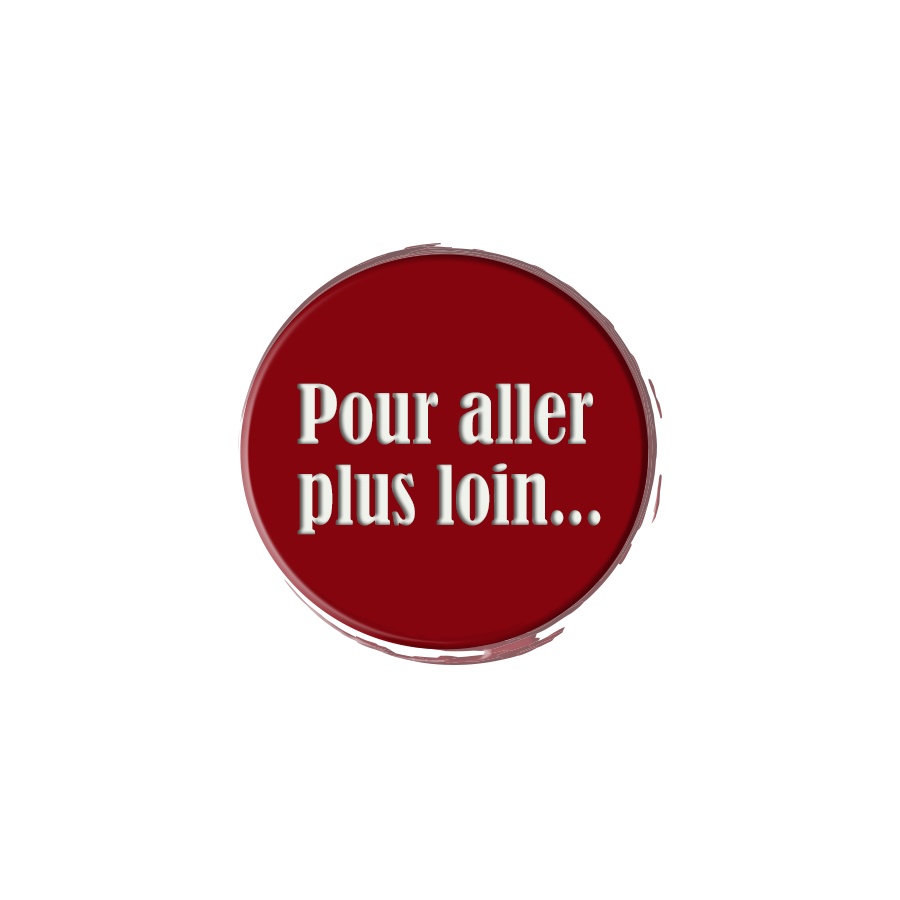 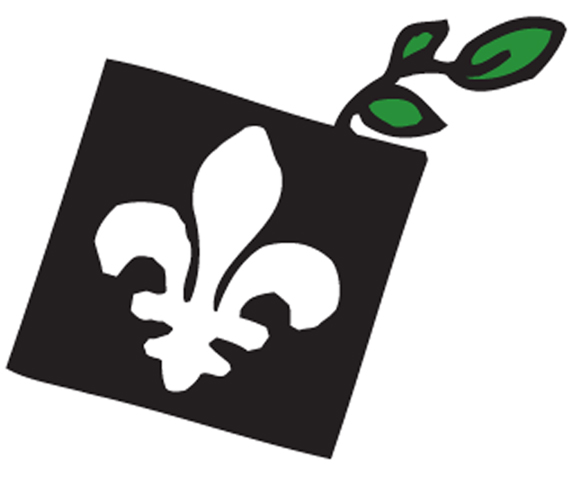 Des emplois peu qualifiés ?
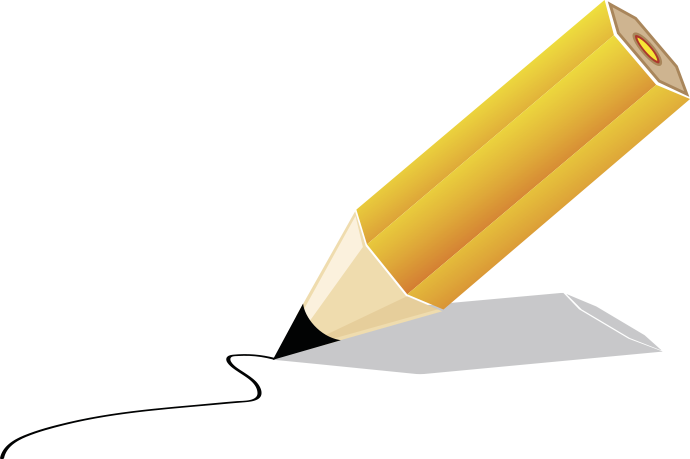 Bien qu’ils exigent souvent un niveau de scolarité moins élevé, ces emplois nécessitent toutefois plusieurs compétences importantes. 

Les compétences jugées les plus importantes selon les personnes rémunérées 15 $ et moins l’heure sont :
Attitude professionnelle
Autonomie
Polyvalence
Multitâche
Travailler rapidement
Travailler sous pression
Accueil chaleureux des clientEs 
Entregent
Empathie et respect de la personne
Travail d’équipe
Compétences techniques reliées à l’emploi ou au secteur d’activité
Observatoire de la pauvreté et des inégalités au Québec
21
[Speaker Notes: À retenir
Il y a une tendance à considérer les emplois rémunérés au salaire minimum ou tout juste au-dessus comme nécessitant peu de qualifications. Mais est-ce vraiment le cas? Par exemple, est-ce que le travail d'unE préposéE aux bénéficiaires demande véritablement moins de compétences qu'un emploi dans le secteur manufacturier, qui lui, est souvent mieux rémunéré et considéré comme « une bonne job » et un emploi « qualifié »?
Un sondage effectué à l’été 2016 par l’Observatoire de la pauvreté et des inégalités au Québec révèle que les personnes rémunérées moins de 15 $ l’heure doivent posséder ou acquérir plusieurs compétences pour voir au bon fonctionnement de l’entreprise. Pensons notamment à la polyvalence, à la capacité de travailler rapidement et sous pression, à l’autonomie, à l’entregent, etc.
Alors, pourquoi juge-t-on les emplois peu rémunérés, et tout particulièrement ceux du secteur des services, comme étant « peu qualifiés »? Rappelons-nous que ces emplois reposent souvent sur des tâches que l’on retrouve également dans la sphère domestique, traditionnellement associés aux femmes. Cela entraine une sous-évaluation de la valeur du travail. 
Le vocabulaire fréquemment utilisé pour parler des emplois au salaire minimum contribue à les dévaluer : « petites jobs », « emplois peu qualifiés », « jobs d’étudiants » … Il nous apparait nécessaire d’en prendre conscience, de redorer l’image de ces emplois et de reconnaître leur utilité par un salaire juste. 
Plusieurs modèles d’affaires reposent sur le travail de personnes rémunérées au salaire minimum ou un peu plus. C’est le cas de la restauration rapide où service accueillant, polyvalence, rapidité d’exécution et attention aux détails sont de mise. C’est aussi le cas de l’hôtellerie, où le rôle de la femme de chambre est crucial: la réputation même de l’hôtel dépend de la qualité de son travail.
Malgré le fait que la survie de l’entreprise dépende de leur force de travail, certainEs employeurEs ne jugent pas toujours nécessaires d’offrir à leurs employés un revenu qui leur permette de couvrir plus que leurs besoins de base…]
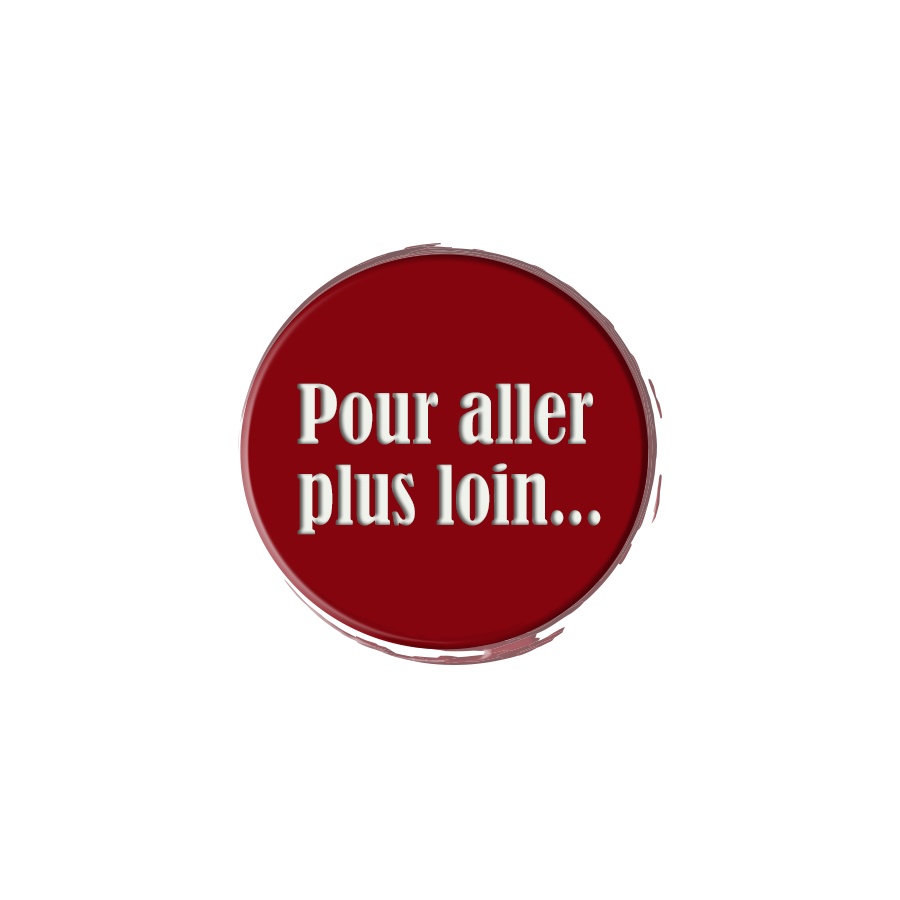 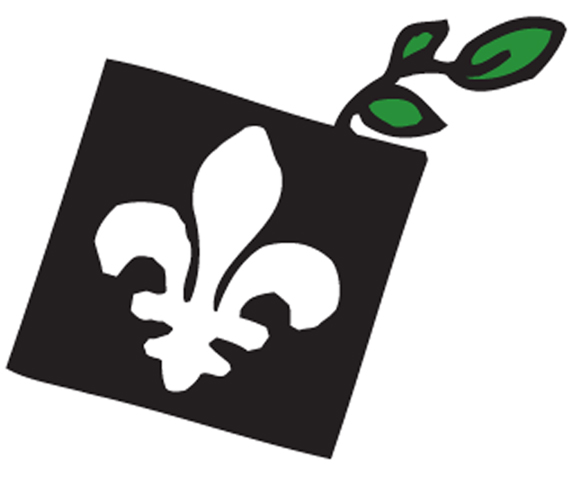 La hausse du salaire minimum :bénéfique aussi pour les étudiantEs ?
Bon nombre d’étudiantEs ont des besoins financiers importants. La croissance de leur taux d’emploi – afin de limiter leur endettement –en témoigne.
Évolution du taux d’emploi des étudiantEs, 1976-2009
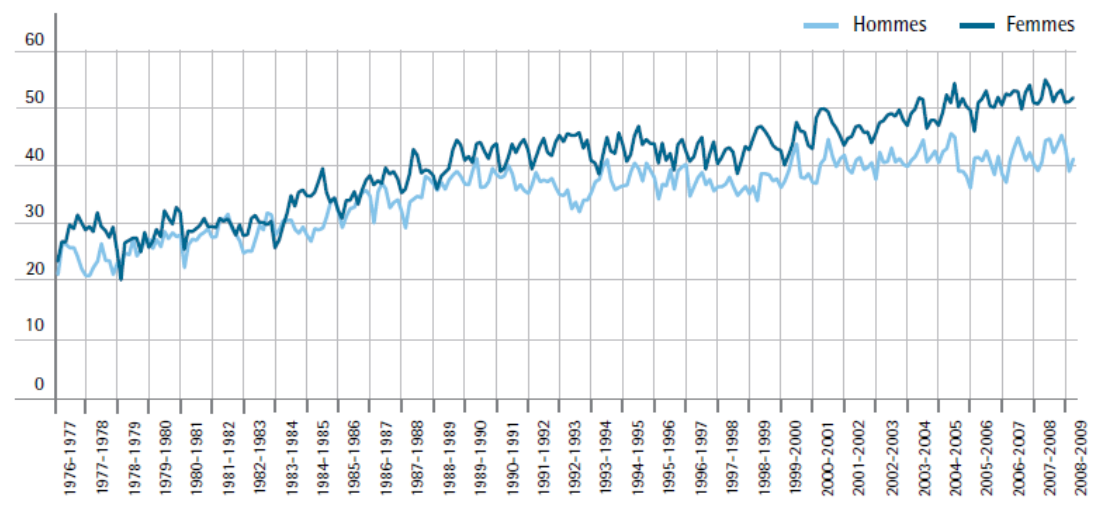 Observatoire de la pauvreté et des inégalités au Québec
22
[Speaker Notes: À retenir
Il ne faut pas passer sous silence la situation des étudiantEs. Les étudiantEs vivent peut-être en grande partie chez leurs parents ou avec des membres de leur famille, mais elles et ils ont également des dépenses importantes et celles-ci ont augmentées avec les années.

Par exemple, unE étudiantE québécoisE inscritE à temps plein à l’université en 2013 devait travailler 24 % plus longtemps au salaire minimum qu’en 1976 afin de payer ses frais de scolarité pour un an1. 
Pour faire face à l’augmentation du coût de la vie et pour limiter leur endettement, de plus en plus d’étudiantEs travaillent pendant leurs études. C’est ce que montre ce graphique: l’évolution du taux d’emploi des étudiantEs canadienNEs inscritEs à temps plein n’a cessé de croître de 1976 à 20082.

Malgré cela, la dette moyenne des bachelierEs s’élevait à près de 14 000 $ en 20093.
 
Trop travailler peut avoir un effet négatif sur les études : passé un certain seuil, le travail rémunéré nuit à la réussite scolaire et entraîne un allongement des études.

Un salaire minimum plus élevé permettrait aux étudiantEs de limiter leur niveau d’endettement, de réduire leur stress lié à leur situation financière et de consacrer plus de temps à leurs études, et moins à leur travail.]
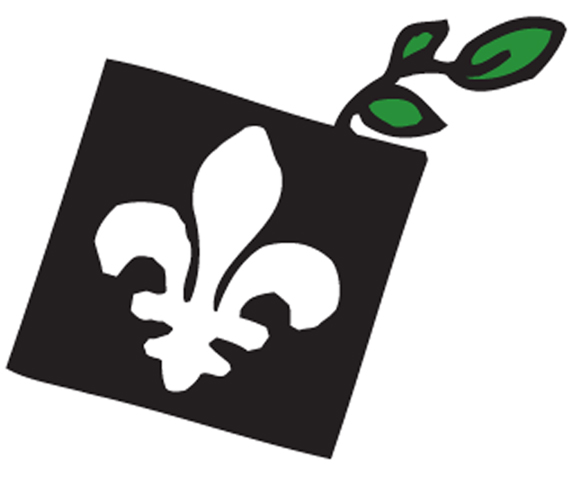 Des conditions susceptibles de menerà une plus grande précarité
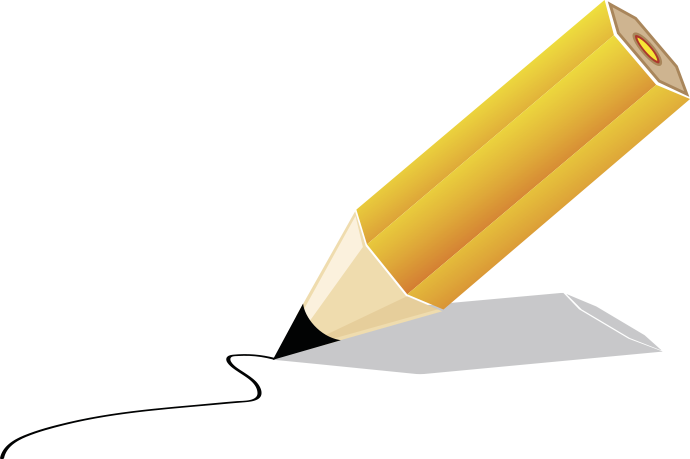 Travailler au salaire minimum, c’est aussi être plus susceptibles de vivre une plus grande vulnérabilité et précarité au travail.
Revenu qui permet tout juste de couvrir les besoins de base
Faible nombre d’heures travaillées
Non syndiquéEs
Plus susceptibles d’être victimes d’infractions à la Loi sur les normes du travail
Travail atypique
Observatoire de la pauvreté et des inégalités au Québec
23
[Speaker Notes: À retenir
D’abord, comme nous l’avons vu, le niveau du salaire minimum ne permet que de fournir le strict minimum de ce qui est nécessaire pour satisfaire ses besoins de base comme se loger, se nourrir, se vêtir et se déplacer... Ça, c’est en travaillant à temps plein! Or, sachant que bon nombre des personnes travaillant au salaire minimum le font à temps partiel de façon volontaire (49 %) ou involontaire (11 %) – et ce, même lorsqu’elles ne sont pas aux études (32,8 %) – on comprend facilement que plusieurs d’entre elles sont susceptibles de vivre dans une situation de précarité économique. 

De plus, sur dix personnes rémunérées au salaire minimum, neuf sont non syndiquées. Ce faisant, elles sont privées de la protection d’un syndicat qui veille à limiter l’arbitraire patronal et à s’assurer que touTEs sont traitéEs de façon juste et équitable sur les lieux de travail.

Finalement, une enquête menée par la Commission des normes du travail (CNT) a démontré que certainEs salariéEs rémunéréEs au salaire minimum sont plus à risque que l’ensemble des salariéEs de travailler pour un employeur qui ne respecte pas les normes du travail. En 2009, 81 % des salariéEs du secteur de la restauration et des bars qui étaient rémunéréEs au taux du salaire minimum à pourboire étaient victimes d’une ou plusieurs infractions à la Loi sur les normes du travail. Les infractions concernaient principalement le non respect des normes concernant la période de repas, le partage des pourboires, le congé annuel et les vêtements de travail. En comparaison, selon une autre enquête de la CNT menée en 2010, 58 % de l’ensemble des salariéEs assujettiEs à la Loi étaient victimes d’une ou de plusieurs infractions.

Les personnes travaillant au salaire minimum

Informations complémentaires
En 2003, seulement 8 % des personnes gagnant le salaire minimum étaient syndiquées ou assujetties à une convention collective, comparativement à 32 % de l’ensemble des personnes salariées.]
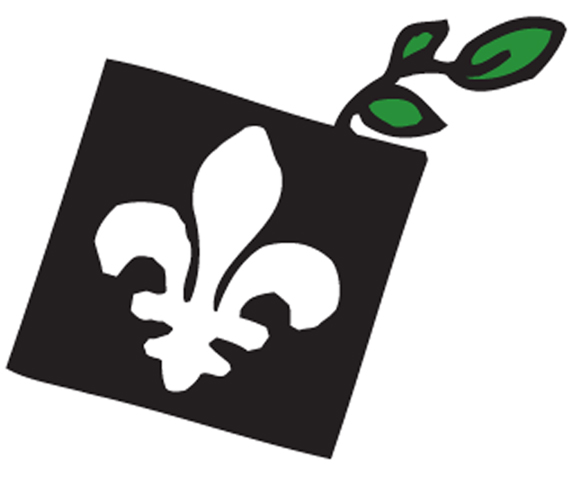 Qui gagne le salaire minimum ou 15 $ l’heure et moins ?
Observatoire de la pauvreté et des inégalités au Québec
24
[Speaker Notes: Voici en somme la situation des personnes au salaire minimum. 

Pour clore cette section, comparons-la à celle des personnes qui gagnent 15 $ l’heure et moins.
Ces dernières représentent près d’unE salariéE sur trois.
Ce sont en majorité des femmes, comme c’est le cas pour les salariéEs rémunéréEs au salaire minimum.
Elles sont plus nombreuses à être âgées de plus de 20 ans et à travailler à temps plein.
Elles sont moins nombreuses à être aux études.
Elles sont plus nombreuses à avoir des enfants à charge.
Elles ont un lien d’emploi solide: près de 6 sur 10 travaillent à temps plein, près de 8 sur 10 occupent un poste permanent et près de 5 sur 10 occupent leur poste depuis 2 ans ou plus.

Bref, les personnes rémunérées autour de 15 $ l’heure s’éloignent encore plus du stéréotype des adolescentEs et étudiantEs qui travaillent pour gagner de l’argent de poche.]
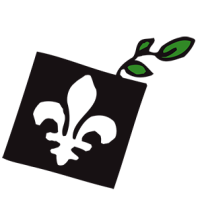 POUR COMBATTRE LA CAMPAGNE DE PEUR AUTOUR DE LA HAUSSE DU SALAIRE MINIMUM…FAIRE LA LUMIÈRE SUR LE SALAIRE MINIMUM !
25
[Speaker Notes: À retenir
Plusieurs instituts de recherche associés à la droite économique prévoient qu’une hausse substantielle du salaire minimum engendrerait une catastrophe économique, en menant notamment à la destruction de milliers d’emplois et à la hausse des coûts des biens et des services. L’augmentation du salaire minimum aurait donc de nombreux effets pervers et nuirait aux travailleuses et travailleurs pauvres au lieu de les aider à accroître leurs revenus. Ces campagnes de peur, où l’augmentation du salaire minimum est présentée comme un monstre qui détruira l’économie et le marché de l’emploi, entretiennent également la réticence ou l’opposition des employeurEs à une augmentation du salaire minimum.

S’il est vrai que les nombreuses études ayant documenté les effets d’une hausse substantielle du salaire minimum présentent des résultats variés et parfois contradictoires, force est de constater qu’elles ne confirment pas les cataclysmes annoncés. 

De plus, les analyses et démonstrations scientifiques sont de plus en plus nombreuses à éteindre les feux allumés par les opposantEs. Par exemple, aux États-Unis, en 2014, 600 économistes dont 7 prix Nobel, ont signé une lettre ouverte destinée au congrès américain afin de revendiquer une augmentation du salaire minimum. Elles et ils y soutenaient qu’ « au cours des dernières années, les travaux des universitaires ont permis d’importantes avancées sur la compréhension des effets des augmentations du salaire minimum sur l’emploi. Le poids de la preuve indique maintenant que les augmentations du salaire minimum ont peu ou pas d’impacts négatifs sur l’emploi des travailleuses et travailleurs au salaire minimum et ce, même lors de périodes de ralentissement du marché du travail. Les recherches suggèrent qu’une augmentation du salaire minimum peut avoir un léger effet stimulant sur l’économie lorsque les travailleurs à faible revenu dépensent leurs gains additionnels, augmentant du coup la demande et la croissance de l’emploi, et apportant leur support sur le front de l’emploi. » (notre traduction)

Attaquons un à un chacun de ces montres…]
« S’il est trop élevé, le salaire minimum détruitl’emploi et répand le chômage. »

Pierre Fortin, économiste, 2007
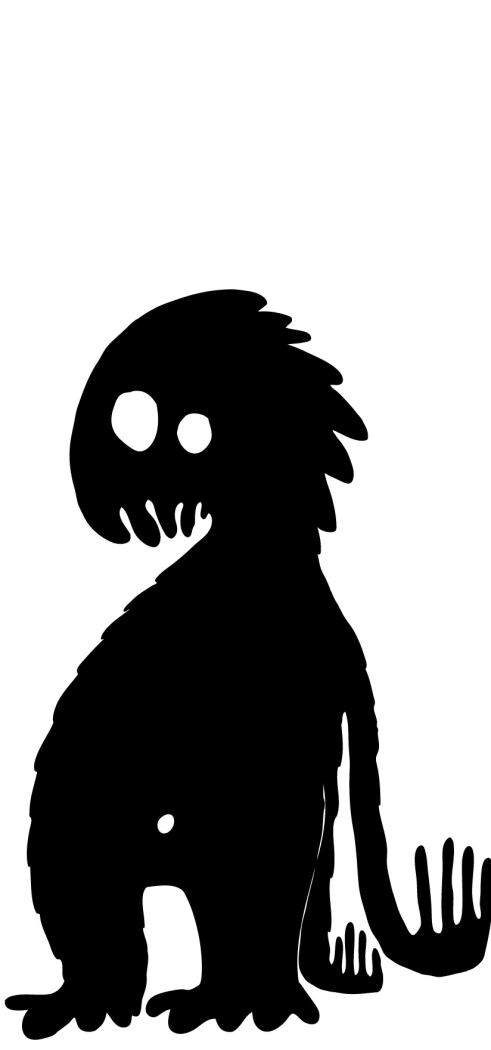 Monstrueux mytheLa destruction de milliers d’emplois
26
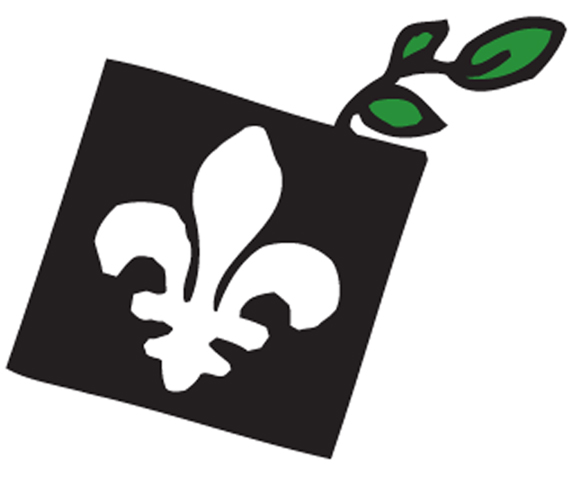 Impacts sur le nombre d’emplois
Le monstre à combattre
Une hausse substantielle du salaire minimum entraînera la destruction de milliers d’emplois.

Gros plan sur les faits
Les études ne s’entendent pas sur les conséquences d’une hausse substantielle du salaire minimum sur l’emploi.
Toutefois, elles ne confirment pas les cataclysmes annoncés par les employeurEs et la grande majorité des recherches prévoient peu ou pas d’effets sur l’emploi. 
Certaines prévoient même un effet positif sur l’emploi.
Observatoire de la pauvreté et des inégalités au Québec
27
[Speaker Notes: À retenir
Afin d’évaluer les coûts et les bénéfices d’une augmentation du salaire minimum à 15 $ l’heure en Colombie-Britannique, le Centre canadien de politiques alternatives (CCPA) a fait une synthèse des recherches universitaires portant sur les impacts économiques d’une hausse du salaire minimum. Il conclut que les signaux d’alarme lancés par les employeurs et les instituts économiques de droite ne sont pas crédibles et que les avantages découlant d’une augmentation substantielle du salaire minimum sont beaucoup plus importants que les inconvénients1. 

Le CCPA explique notamment pourquoi les fortes pertes d’emplois prédites par les opposantEs à une augmentation substantielle du salaire minimum sont trompeuses, car les études sont basées sur des données anciennes et qui ne concernent que les adolescentEs. Il conclut que ce sont les adolescentEs qui constituent le groupe le plus à risque de subir des pertes d’emploi: toutefois, cet effet à la baisse n’est que temporaire et se résorbe en quelques années. Quant aux effets négatifs observés chez les jeunes adultes et les adultes, ils sont soit minimes, soit inexistants1. 

Ces résultats sont corroborés par une récente étude de l’Institut de la statistique du Québec (ISQ). En analysant l’évolution des niveaux d’emploi et du salaire minimum entre 2001 et 2010, l’ISQ conclut que l’augmentation significative du salaire minimum n’a pas entrainé de diminution marquée de l'emploi rémunéré2. 

Le CCPA ne nie toutefois pas qu’une augmentation plus importante du salaire minimum, par exemple jusqu’au seuil des 15 $ l’heure, pourrait engendrer des pertes d’emploi. Selon ses propres estimations, le taux d’emploi de l’ensemble des salariéEs de la Colombie-Britannique diminuerait de moins de 1 % alors que celui des salariéEs rémunéréEs entre le taux actuel du salaire minimum (10,25$) et 15 $ l’heure pourrait décliner de 7,6 %3.  

D’autres études prévoient plutôt un effet positif sur l’emploi. C’est notamment le cas de la dernière étude d’impact effectuée par le ministère du Travail, de l’Emploi et de la Solidarité sociale en vue de l’augmentation de 20 ¢ du salaire minimum du 1er mai 2016. Ses analyses prévoyaient que cette hausse du salaire minimum aurait un effet positif de près de 7 000 emplois chez les jeunes âgéEs de 15 à 24 ans4.]
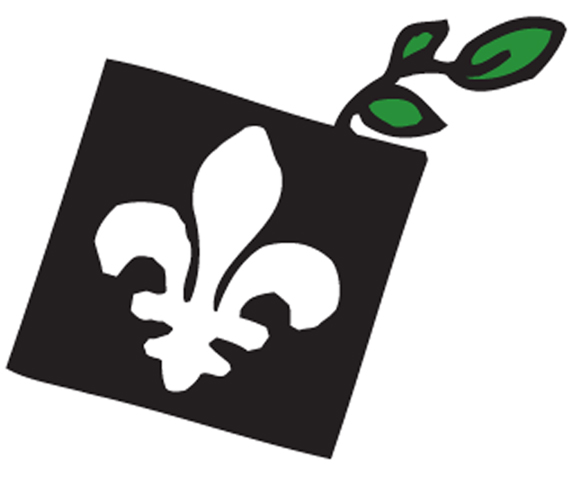 Impacts sur le nombre d’emplois
Au Québec, entre 2005 et 2010, le salaire minimum a augmenté de 23,6 %. L’emploi au salaire minimum a aussi augmenté… de 56,6 %! Ces augmentations ont été particulièrement importantes dans les secteurs où les personnes gagnant le salaire minimum sont les plus présents, comme le commerce de détail.
En Colombie-Britannique, en 2012, le salaire minimum a augmenté de 28 % en une seule année. L’Institut Fraser prévoyait des pertes de plus de 52 000 emplois chez les jeunes de 25 ans et moins. La diminution a plutôt été de 3 800 emplois et le niveau s’est rétabli en quelques années.
Observatoire de la pauvreté et des inégalités au Québec
28
[Speaker Notes: À retenir
Pour appuyer ces études à portée plutôt générale, intéressons-nous maintenant à ces cas réels, pour lesquels nous pouvons observer la variation du nombre d’emplois à la suite d’augmentations du salaire minimum.  
 Alors que le salaire minimum a progressé de 23,6 % au Québec pendant la période de 2005 à 2010, l’emploi au salaire minimum a augmenté de 56,6 % : l’augmentation était encore plus importante dans les secteurs où les salariéEs au salaire minimum sont les plus présentEs, comme le commerce de détail (79,1 %) et l’hébergement et la restauration (56,8 %). L’emploi temporaire à temps partiel n’a pas varié de façon significative1.
 Après avoir été gelé pendant 9 ans et demi, le salaire minimum de la Colombie-Britannique a connu hausse de 28 %, passant de 8 $ l’heure en mai 2011 à 10,25 $ l’heure un an plus tard. L’Institut Fraser prévoyait que cette importante hausse entraînerait plus de 52 000 pertes d’emploi chez les jeunes de moins de 25 ans, soit 16 % des emplois occupés par ce groupe d’âge. Les vérifications faites par le Centre canadien de politiques alternatives indiquent que ce scénario catastrophe ne s’est pas réalisé: non seulement les pertes d’emplois chez les jeunes ont été bien moindres que celles annoncées par l’Institut Fraser (il y a eu une diminution de 3 800 emplois, soit 1,6 %, chez les 15 à 24 ans entre 2010 et 2013), mais le taux d’emploi a aussi par la suite augmenté pour se rétablir, en 2015, au même niveau qu’en 2010. Bref, non seulement cette baisse a-t-elle été beaucoup plus faible que ne le prévoyait l’Institut Fraser, mais elle n’a été que temporaire. Selon le CCPA, l’estimation de l’Institut Fraser est erronée, puisqu’il s’est basé sur des données anciennes (elles datent des années 1990, pendant lesquelles le taux de chômage était plus élevé) et a commis l’erreur d’appliquer les estimations de pertes d’emploi des adolescents (sur lesquelles portent généralement les études) aux jeunes adultes2.]
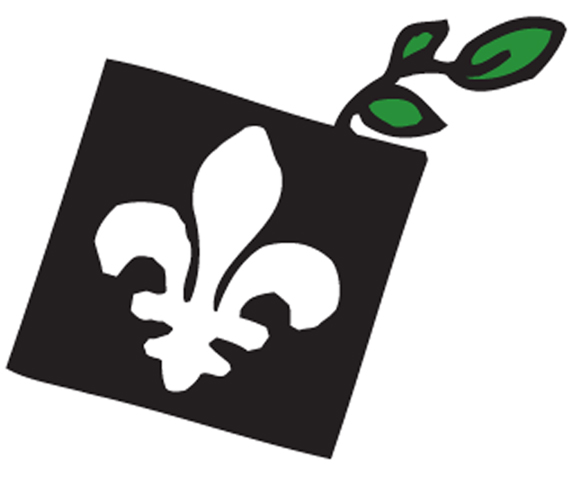 Impacts sur le nombre d’emplois
Une comparaison de l’évolution du taux d’emploi, du taux de chômage et du taux du salaire minimum dans les 10 provinces canadiennes montre que « la seule province (Terre-Neuve) où le taux d’emploi des jeunes a augmenté entre 2007 et 2010 est celle qui a connu la plus forte augmentation de son salaire minimum et […] que la province (Colombie-Britannique) où ce taux a le plus diminué est la seule qui n’a pas augmenté son salaire minimum ! »
Aux États-Unis, des chercheurs ont étudié l’évolution du salaire minimum fédéral américain et celle du niveau d’emploi sur une période de 70 ans. Ils n’ont trouvé aucune corrélation entre les deux, même dans les industries les plus touchées par la hausse du salaire minimum!
Observatoire de la pauvreté et des inégalités au Québec
29
[Speaker Notes: À retenir
 Les analyses du blogueur économique Jeanne Émard contribuent également à l’effritement du mythe à l’effet que « hausse du salaire minimum = augmentation du chômage ». Il a comparé l’évolution du taux d’emploi, du taux de chômage et du taux du salaire minimum dans les 10 provinces canadiennes. Il constate que « la seule province (Terre-Neuve) où le taux d’emploi des jeunes a augmenté entre 2007 et 2010 est celle qui a connu la plus forte augmentation de son salaire minimum et que la province (Colombie-Britannique) où ce taux a le plus diminué est la seule qui n’a pas augmenté son salaire minimum! ». Ces données viennent appuyer son hypothèse à l’effet qu’une hausse du salaire minimum agit comme une incitation au travail : « contrairement aux années 1970 où on manquait d’emplois pour les hordes de babyboomers qui entraient sur le marché du travail, on risque plus de manquer de travailleurs que d’emplois d’ici quelques années et, qu’en conséquence, une hausse du salaire minimum attirerait des travailleurs sur le marché du travail et pourrait ainsi faire augmenter l’emploi plutôt que de le faire diminuer »1. 
 Aux États-Unis, des chercheurs ont étudié l’évolution du salaire minimum fédéral américain et l’évolution du niveau d’emploi sur une période une période de 70 ans. Il n’ont trouvé aucune corrélation entre les deux, même dans les industries les plus touchées par la hausse du salaire minimum2. 
Ces quelques exemples sont corroborés par les résultats de méta-analyses  (une étude qui analyse les résultats des plusieurs autres études) et par les « nouvelles recherches économiques » sur le salaire minimum (« new minimum wage research »), qui arrivent à des résultats plus précis, notamment parce qu’elles prennent en compte plusieurs facteurs pouvant influencer les niveaux d’emploi. Elles concluent que l’augmentation du salaire minimum n’a pas d’impacts négatifs ou très peu, sur les niveaux d’emploi. Comme nous le verrons plus tard, elles tendent plutôt à conclure qu’une augmentation du salaire minimum peut même stimuler l’économie3.]
« Dans plusieurs cas, les employés eux-mêmes n’y gagneront rien. Leur salaire horaire vient peut-être de monter, mais comme les revenus de l’entreprise n’ont pas augmenté, le patron devra réduire les heures de travail de tout le monde. »

Jasmin Guénette, vice-président de l’Institut économique de Montréal, 2016
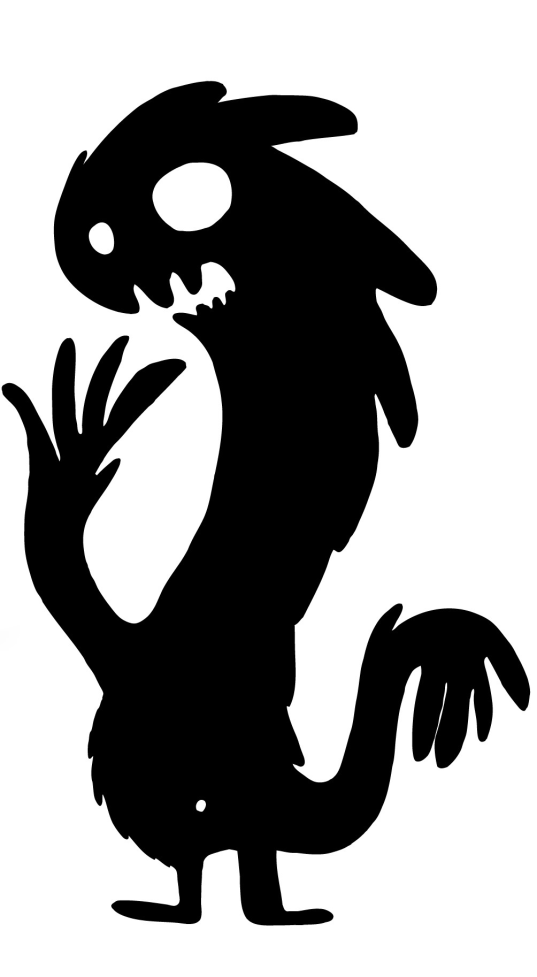 Monstrueux mytheLa réduction des heures de travail
30
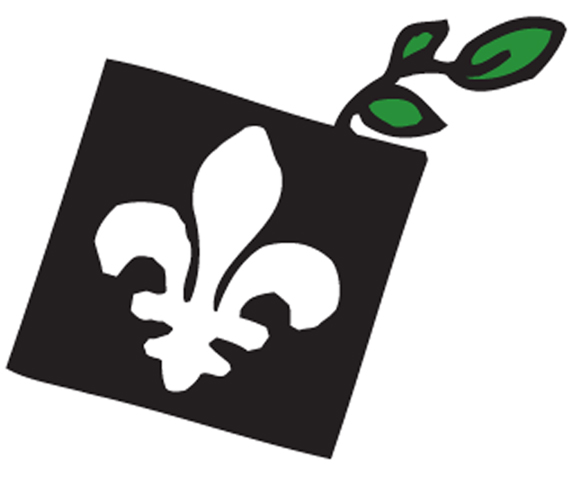 Impacts sur le nombre d’heures de travail
Le monstre à combattre
Une hausse substantielle du salaire minimum entraînera une réduction du nombre d’heures de travail.

Gros plan sur les faits
Au Québec, l’augmentation du salaire minimum de 23,6 % entre 2005 et 2010 n’a pas entrainé une baisse des heures de travail. La part de l’emploi temporaire à temps partiel a diminué.
Observatoire de la pauvreté et des inégalités au Québec
31
[Speaker Notes: À retenir
On entend souvent dire que les employeurEs réagiront à la hausse du salaire minimum en coupant le nombre d’heures travaillées par leurs employéEs, afin d’économiser sur le coût de la main-d’œuvre.
L’Institut de la statistique du Québec a vérifié si l’augmentation du salaire minimum engendre ou non une diminution des heures travaillées. 
Les analyses ont démontré que les hausses du salaire minimum qu’a connu le Québec de 2001 à 2010 n’ont « pas entrainé une véritable baisse des heures de travail », et ce, même pendant la période de 2005 à 2010 au cours de laquelle le salaire minimum a augmenté de 23,6 %. L’emploi temporaire à temps partiel a diminué1. 
Même si une légère baisse du nombre d’heures de travail devait advenir, rappelons-nous de cet avantage peu souvent mentionné : une augmentation du salaire minimum, couplée à une faible diminution du nombre d’heures travaillées, est susceptible de mener à une augmentation de bien-être, puisque les travailleuses et travailleurs bénéficieront de plus de temps libre à consacrer à leur famille ou à leurs loisirs2.]
« En haussant le salaire minimum de 40 %, c’est tout l’éventail des salaires dans le marché du travail qui en subira l’impact, à terme, par le jeu des comparaisons. Nous nuirons alors à la compétitivité de nos entreprises dans les secteurs de l’économie exposés à la concurrence étrangère, comme le manufacturier, l’agriculture,les ressources naturelles et le tertiaire moteur. »

Stéphane Forget, PDG par intérim de la Fédération des chambres de commerce du Québec, 2016
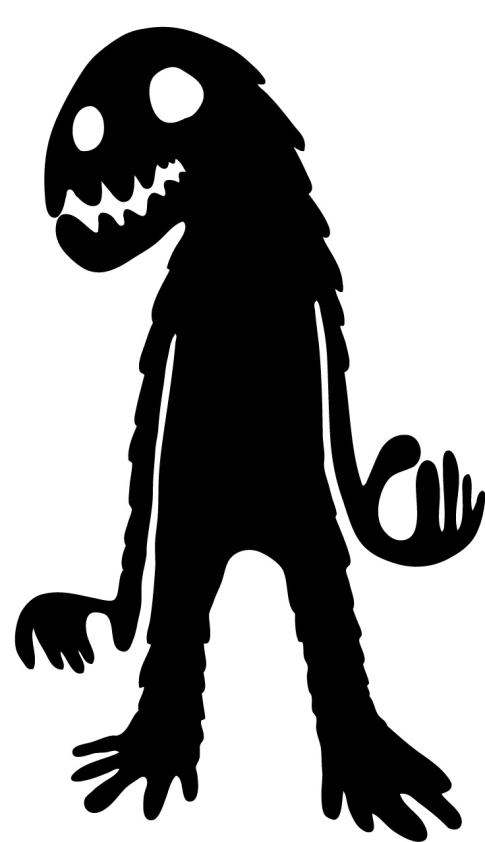 Monstrueux mytheUne menace à la compétitivité des entreprises
32
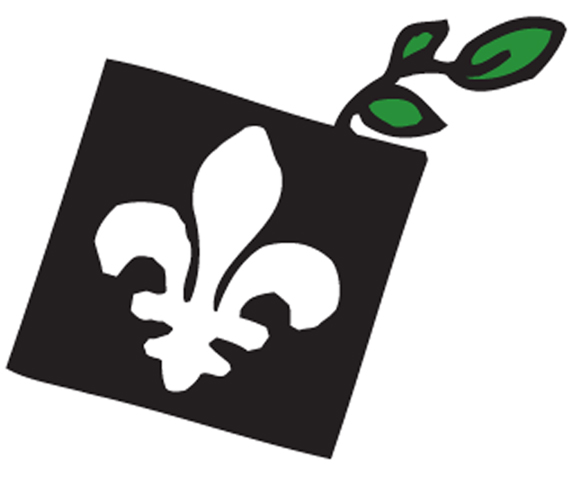 Impacts sur la compétitivité des entreprises
Le monstre à combattre
Une hausse substantielle du salaire minimum nuira à la compétitivité des entreprises.

Gros plan sur les faits
Compétitivité à l’échelle locale, régionale ou provinciale: réduit la compétition sur la base des plus faibles coûts de main-d’œuvre. 
Compétitivité à l’échelle mondiale: les secteurs où une forte proportion du personnel est rémunérée au salaire minimum sont peu en compétition directe sur le marché mondial.
Observatoire de la pauvreté et des inégalités au Québec
33
[Speaker Notes: À retenir
L’argument de la compétitivité des entreprises apparaît toujours sur le radar quand on parle d’augmenter le salaire minimum.

Ce « monstre » n’est pas plus réel que les autres.

À l’échelle locale, régionale ou provinciale, cet argument ne tient pas la route puisque l’augmentation du salaire minimum par voie législative vient plutôt niveler la compétition entre les entreprises qui utilisent une stratégie basée sur les faibles coûts d’opération et de main-d’œuvre. Ainsi, celles qui voudraient bien payer un salaire minimum plus élevé, mais hésitent à le faire car cela réduirait leurs profits, ne se voient plus désavantagées par rapport aux autres. En effet, toutes les entreprises sont mises sur un pied d’égalité, devant toutes payer un salaire minimum plus élevé. 

Reste alors l’argument de la compétitivité à l’échelle mondiale. Plusieurs opposantEs à une augmentation substantielle du salaire minimum s’inquiètent que cette augmentation pousse les entreprises à déménager là où les coûts de main-d’œuvre sont moins élevés, pour demeurer plus compétitives.]
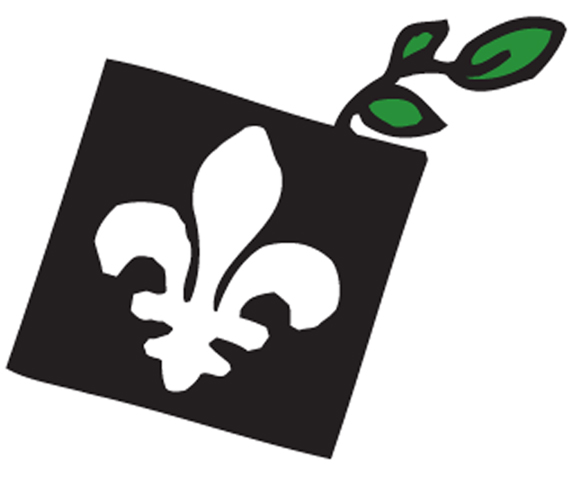 Secteurs d’activités où travaillent les employéEs au salaire minimum
Observatoire de la pauvreté et des inégalités au Québec
34
[Speaker Notes: À retenir
Plusieurs opposantEs à une augmentation substantielle du salaire minimum s’inquiètent que pareille augmentation pousse les entreprises à déménager là où les coûts de main-d’œuvre sont moins élevés, pour demeurer compétitives.

Or, on constate que la majorité des emplois au salaire minimum sont concentrés dans des secteurs d’activité qui risquent peu ou pas d’être délocalisés. Sur dix personnes rémunérées au salaire minimum, neuf travaillent dans le secteur des services, dont sept dans les secteurs du commerce de détail, de l’hébergement, de la restauration, des soins de santé et de l’assistance sociale. Les emplois dans le secteur primaire et de la fabrication représentent ensemble moins de 10% des emplois au salaire minimum.

Informations complémentaires
La catégorie « Autres secteurs regroupés » fait référence aux industries qui ne sont pas nommées dans le tableau. Par exemple: Transport et entreposage, Services d’enseignement, Services publics, Services administratifs, services de soutien, services de gestion des déchets et services d'assainissement, etc.]
« Si on augmente nos frais d’exploitation, cela aura une répercussion sur les prixdes produits. »

Philippe Duval, PDG de Uniprix, 2016
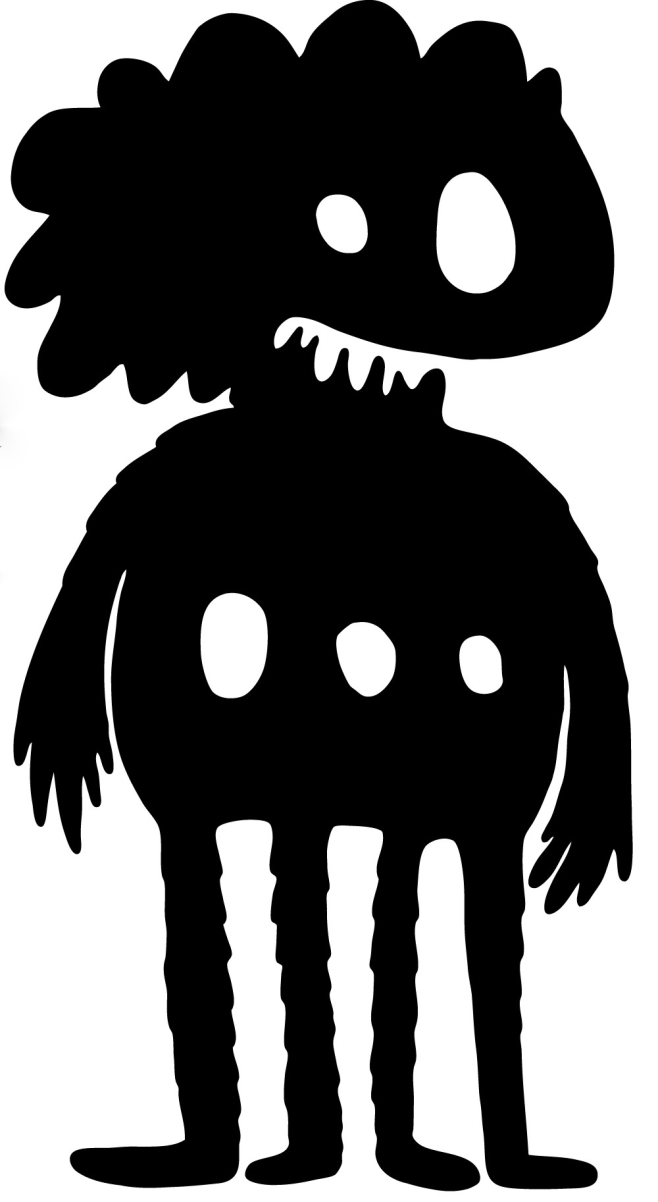 Monstrueux mytheLa hausse des prix
35
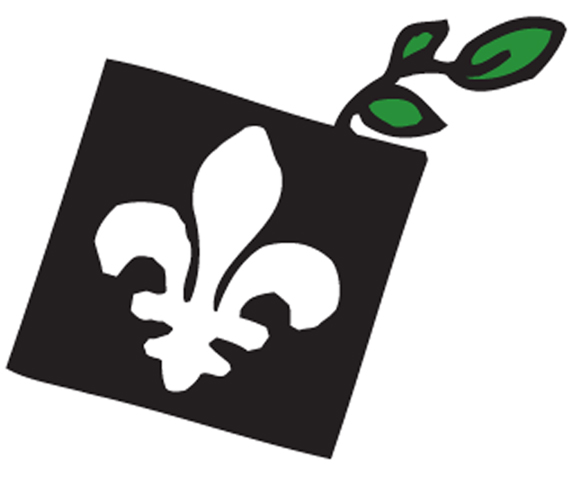 Impacts sur les prix des biens et services
Le monstre à combattre
Les employeurEs réagiront à la hausse du salaire minimum en transférant l’augmentation du coût de la main-d’œuvre sur les prix payés par leurs clientEs, ce qui entraînera une spirale inflationniste. 

Gros plan sur les faits
L’impact d’une hausse du salaire minimum pour les consommatrices et consommateurs dépend principalement de 4 facteurs: 
La part des coûts de main-d’œuvre dans le prix.
La part des salariéEs qui gagnent un bas salaire.
La diminution des coûts liés au roulement du personnel (embauche et formation).
L’augmentation de la consommation.
Observatoire de la pauvreté et des inégalités au Québec
36
[Speaker Notes: À retenir
Plusieurs craignent que les employeurs réagissent à la hausse du salaire minimum en transférant la totalité de la hausse à leurs clientEs, c’est-à-dire en augmentant en conséquence le prix de leurs biens et services. Selon cet argument, la hausse du salaire minimum créerait de l’inflation, ce qui réduirait le pouvoir d’achat des consommatrices et consommateurs, réduisant de façon importante les bénéfices de l’augmentation pour les personnes travaillant au salaire minimum. 
CertainEs employeurEs n’hésitent pas à parler d’augmentations majeures des prix, de l’ordre de 17 %. Ils n’expliquent toutefois pas comment ils arrivent à ce pourcentage1. 
Toutefois, comme l’ont révélé plusieurs études, les choses ne se passent pas de cette façon. L’impact de la hausse du salaire minimum sur les prix dépend principalement de 4 facteurs : la part des coûts de main-d’œuvre dans le prix, la part des salariéEs qui gagnent un bas salaire, la diminution des coûts liés au roulement du personnel (recrutement, embauche, formation et encadrement), et l’augmentation de la consommation2.
Rappelons d’abord que si la hausse du salaire minimum entraine une hausse des salaires et des charges sociales, elle procure également des avantages financiers aux entreprises. Par exemple, il a été démontré qu’en ayant un meilleur salaire, les employéEs ont moins tendance à changer d’emploi. Cette plus grande stabilité du personnel se traduit, pour l’employeur, par une réduction des coûts de recrutement et de formation des employéEs nouvellement embauchéEs3. De plus, suite à une augmentation de leur salaire, les employéEs à faible salaire ont tendance à dépenser l’argent supplémentaire qu’ils ont à leur disposition. Cette augmentation de la consommation profite aux entreprises4. 
Lorsqu’elle fait le choix d’augmenter ses prix, l’entreprise prend en compte ces économies et ces hausses de revenus. La hausse des coûts d’opération, si elle existe, n’est finalement qu’une fraction de la hausse du taux du salaire minimum5.
Cela dit, il est possible qu’il y ait tout de même une légère hausse des prix et de l’inflation suite à une augmentation substantielle du salaire minimum. Comme nous le verrons, cette hausse du coût des biens et des services n’est toutefois pas catastrophique. 
Pour aller plus loin, explorons quelques-uns des facteurs qui influencent une hausse des prix à la suite d’une hausse du salaire minimum.]
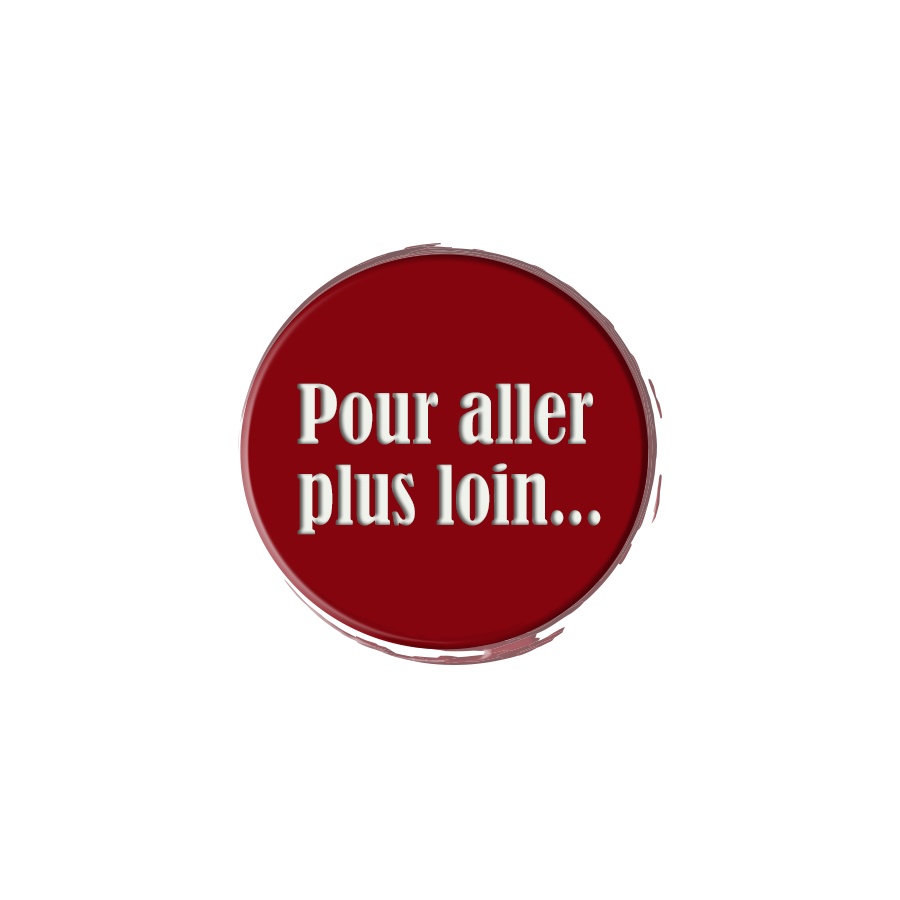 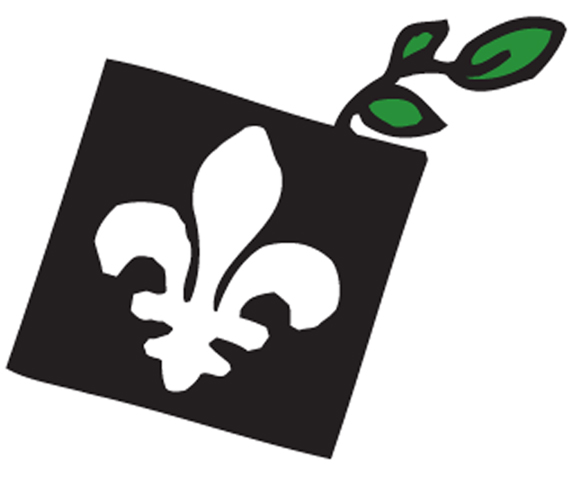 Impacts sur le taux de roulement
Plusieurs études indiquent qu’un faible revenu est associé à un haut taux de roulement et qu’inversement, une augmentation du salaire minimum encourage une plus grande stabilité de la main-d'œuvre.

Selon le ministère du Travail, de l’Emploi et de la Solidarité sociale, la hausse du taux général du salaire minimum « rendrait le travail plus attractif et favoriserait une meilleure rétention et une meilleure mobilisation de la main-d’œuvre. Elle réduirait ainsi les coûts liés au taux de roulement de la main-d’œuvre ».
Observatoire de la pauvreté et des inégalités au Québec
37
[Speaker Notes: À retenir
De nombreuses études (dont une de l’Université Berkeley et une du Centre canadien de politiques alternatives) indiquent que de faibles revenus sont associés à un haut taux de roulement et, inversement, qu’une augmentation du salaire minimum encourage une plus grande stabilité de la main-d’œuvre1. 

Le ministère du Travail, de l’Emploi et de la Solidarité sociale, dans son analyse d’impact de la hausse de 20 ¢ du salaire minimum survenue en 2016, avançait d’ailleurs que cette hausse « rendrait le travail plus attractif et favoriserait une meilleure rétention et une meilleure mobilisation de la main-d’œuvre. Elle réduirait ainsi les coûts liés au taux de roulement de la main-d’œuvre »2.]
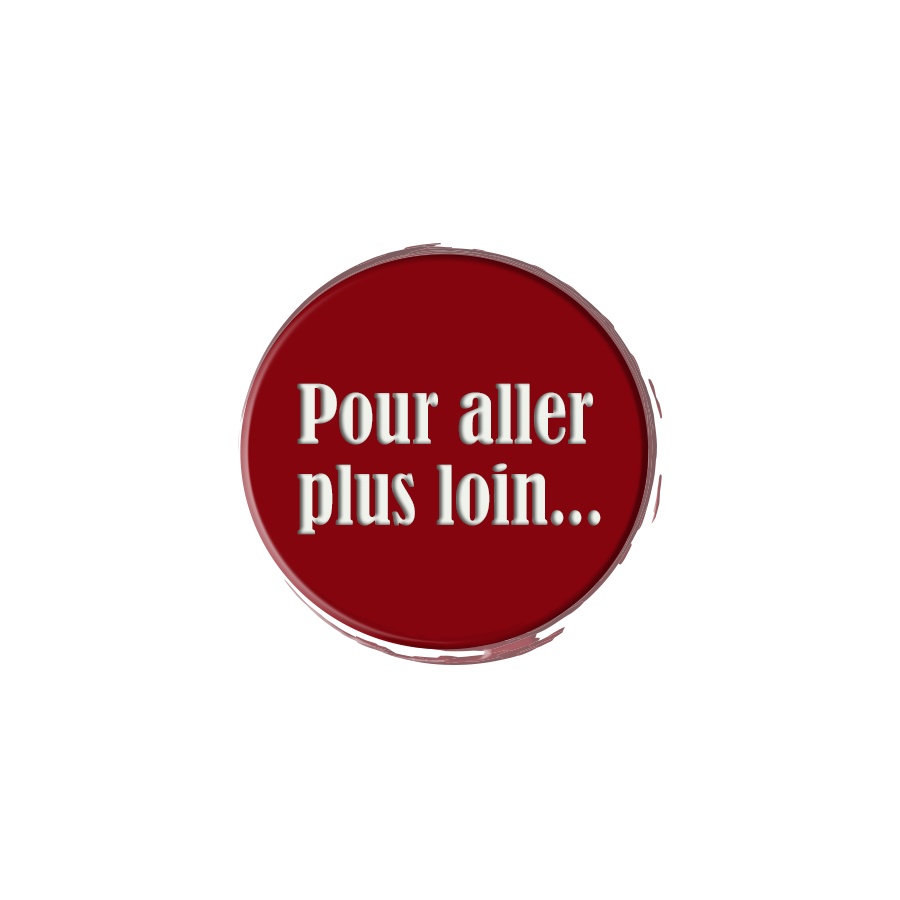 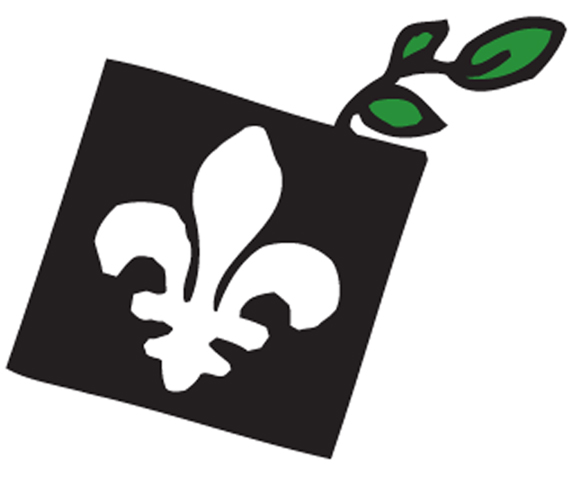 Impacts sur le taux de roulement
Selon le ministère du Travail, de l’Emploi et de la Solidarité Sociale, le remplacement d’un jeune travaillant à temps partiel dans la restauration rapide engendrerait des frais de recrutement et de formation de 525 $ pour son employeur, alors qu’une hausse de 20 ¢ du salaire minimum lui coûterait environ 200 $ sur une base annuelle.
À Los Angeles, des chercheurEs estiment que la hausse des coûts d’opération suite à l’augmentation du salaire minimum s’élèvera en moyenne à 3,8 % entre 2014 et 2019, alors qu’elle sera de 7,8 % dans le secteur alimentaire. C’est bien peu en comparaison avec la hausse du salaire minimum, qui sera de près de 70 % (le salaire minimum aura passé de 9 $ en 2014 à 15,25 $ en 2019).
Observatoire de la pauvreté et des inégalités au Québec
38
[Speaker Notes: À retenir
Voici quelques exemples de l’impact d’une hausse du salaire minimum sur le taux de roulement et sur les coûts assumés par les entreprises.

Le ministère du Travail, de l’Emploi et de la Solidarité Sociale estime qu’il coûte 525 $ à unE employeurE pour recruter et former unE jeune travaillant à temps partiel dans la restauration rapide, alors qu’une hausse de 20 ¢ du salaire minimum lui coûterait environ 200 $ sur une base annuelle1.

Ces économies viennent réduire le coût de l’augmentation du salaire minimum pour les employeurEs.

Des chercheurEs ont estimé qu’à Los Angeles, la hausse des coûts d’opération suite à l’augmentation du salaire minimum s’élèverait, d’ici à 2019, à 3,8 % pour l’ensemble des industries (et ce, en tenant compte des économies dues à la réduction du taux de roulement), alors qu’elle pourrait atteindre 7,8 % dans le secteur alimentaire, un secteur où les personnes rémunérées au salaire minimum sont particulièrement nombreuses. Ces hausses ne représentent qu’une maigre fraction de la hausse prévue du salaire minimum entre 2014 et 2019 qui, elle, se situe à près de 70 % (de 9 $ en 2014 à 15,25 $ en 2019)2.]
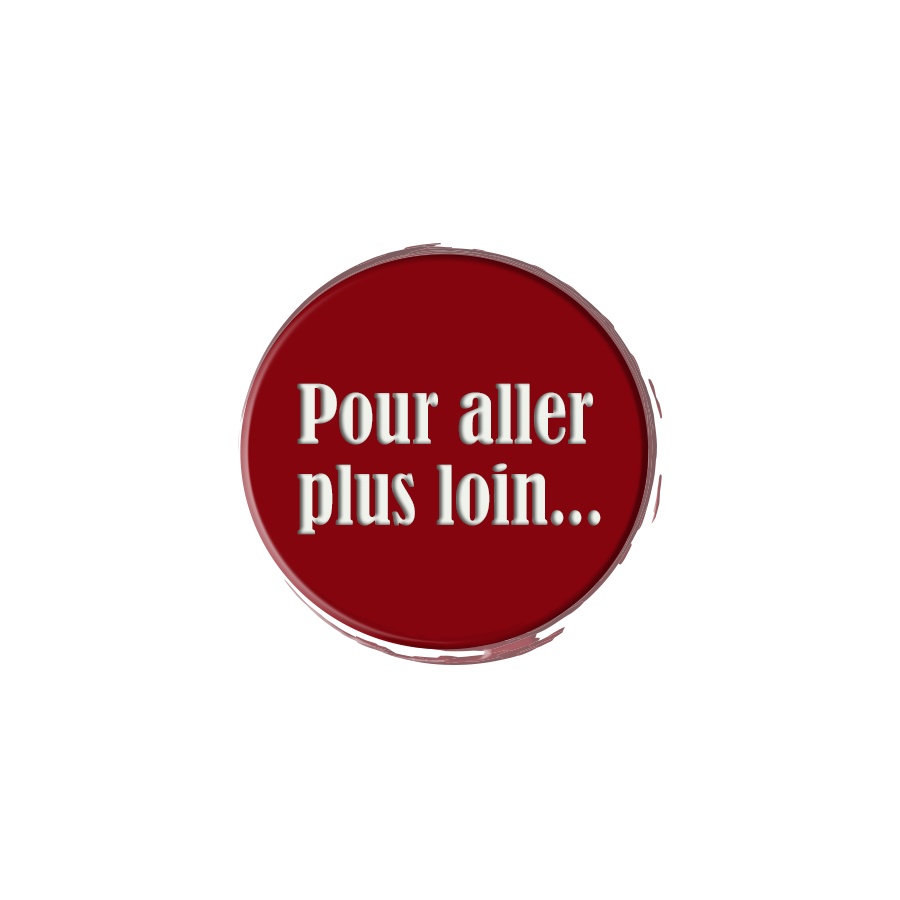 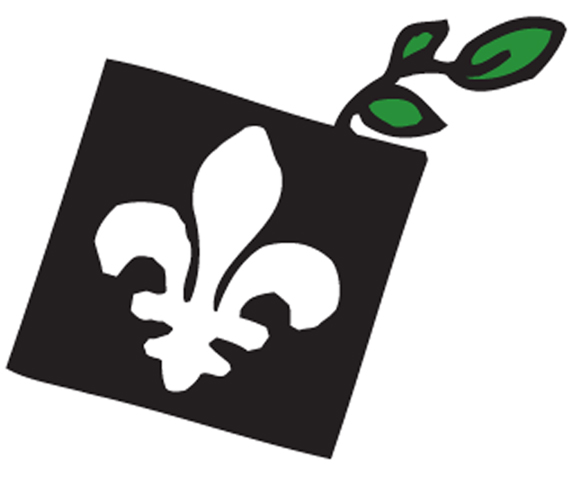 Impacts sur la consommation
Les personnes pauvres ont tendance à dépenser l’argent supplémentaire dont elles disposent, alors que les personnes riches ont davantage la possibilité de l’épargner.
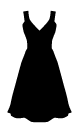 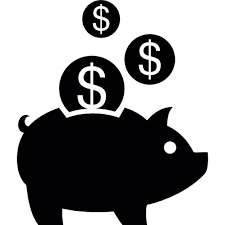 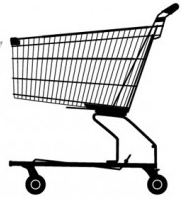 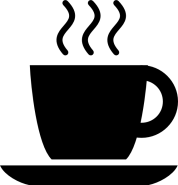 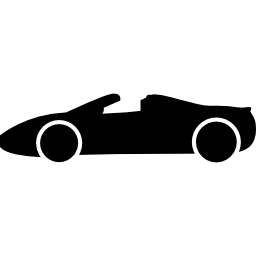 Besoins de base et consommation locale
Biens de luxe et épargne
Observatoire de la pauvreté et des inégalités au Québec
39
[Speaker Notes: À retenir
Sachant que les personnes pauvres sont plus susceptibles de dépenser les dollars supplémentaires dont elles disposent (c’est ce que l’économiste John Maynard Keynes nomme la « propension marginale à consommer »), on peut s’attendre à ce que la hausse du salaire minimum contribue à favoriser la consommation et à stimuler l’économie. 

En d’autres mots, « si [le] salaire [des personnes pauvres] augmente, l’augmentation sera presque entièrement consommée parce qu’elle servira à répondre à leurs besoins de base. En comparaison, une personne à hauts revenus, dont les besoins de base sont souvent déjà pleinement satisfaits, risque d’épargner une partie beaucoup plus importante de son augmentation salariale »1. 

On comprend donc qu’une augmentation du revenu des travailleuses et des travailleurs pauvres peut aussi contribuer à augmenter le revenu et les profits des employeurEs2.]
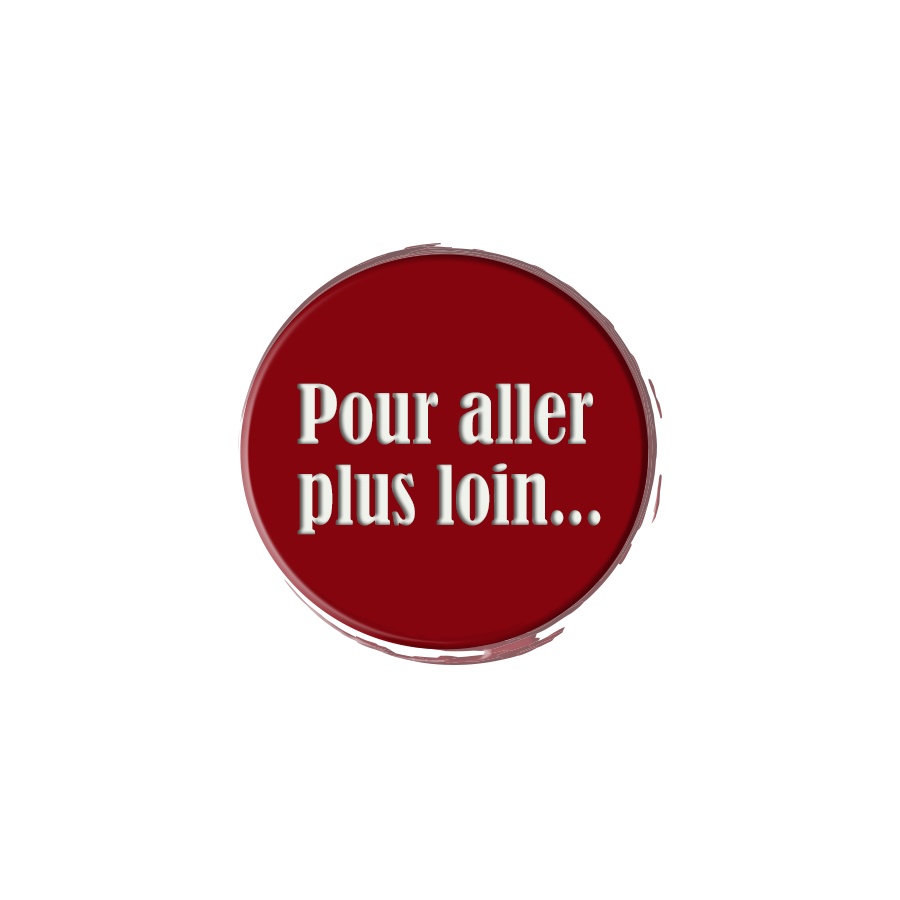 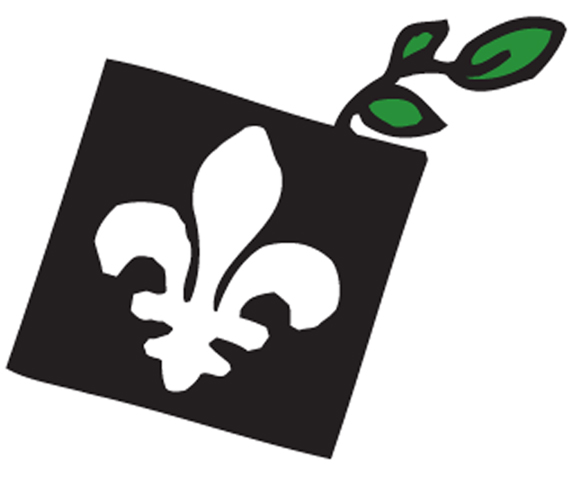 Impacts sur la hausse de la consommation
La Federal Reserve Bank of Chicago estime qu’une augmentation du salaire minimum fédéral américain de 7,25_$ à 9 $ l’heure se traduirait par un accroissement de la consommation de 28 milliards de dollars.
 Au Québec, à la suite de l’augmentation du salaire minimum de 1,50 $ en 3 ans (de 2007 à 2010), le secteur du commerce du détail a enregistré des ventes de 99,9 milliards $ en 2010, une hausse de 6,6 % alors que les prévisions de croissance n’étaient que de 2 %...
Observatoire de la pauvreté et des inégalités au Québec
40
[Speaker Notes: À retenir
La Federal Reserve Bank of Chicago estime qu’une augmentation du salaire minimum fédéral américain de 7,25 $ à 9 $ l’heure se traduirait par un accroissement de la consommation de 28 milliards de dollars à l’échelle du pays1.

 Un exemple, issu cette fois-ci du Québec: Suite à 3 augmentations annuelles de 50 ¢ du salaire minimum (le salaire minimum a été porté de 8 $ en 2007 à 9,50 $ en 2010), le secteur du commerce de détail a enregistré, en 2010, une hausse de ses ventes 6,6 % par rapport à l’année précédente2 alors que le prévisions n’étaient que de 2 %. On aurait pourtant pu s’attendre à une réduction des ventes puisqu’il s’agissait d’une période de ralentissement économique.]
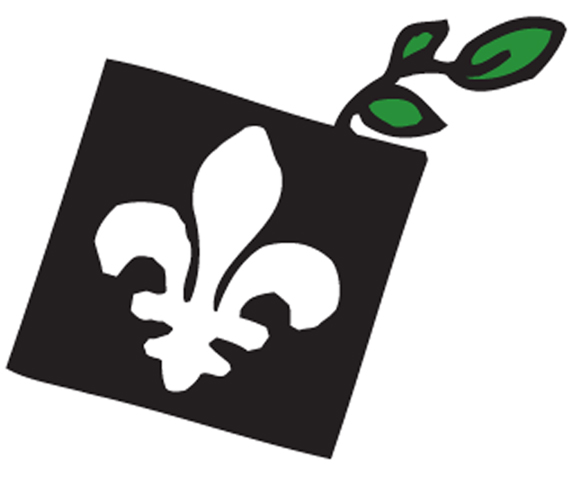 Impacts sur les prix des biens et services
Il est possible qu’il y ait des hausses de prix, mais elles ne seront pas catastrophiques.
Par exemple:
Aux États-Unis, des chercheurs ont estimé qu’une hausse du salaire minimum à 15 $ l’heure pourrait causer une augmentation des coûts de 4,3 % dans les établissements de restauration rapide.
À San José, une analyse des prix des menus en ligne des restaurants de la région conclut que les employeurEs ont réagi à la hausse récente de 25 % du salaire minimum en augmentant les prix… de 1,45 %!
Au Royaume-Uni, une économiste a estimé qu’une hausse de 10 % du salaire minimum entraînerait une augmentation de la facture au restaurant de 4 %.
La Centrale des syndicats du Québec estime qu’au Québec, l’augmentation du salaire minimum jusqu’à 15 $ l’heure engendrerait une augmentation d’environ 3 % dans le commerce de détail et de 5 % dans la restauration. Cela veut dire que les clientEs d’un restaurant verraient peut-être leur facture de 10 $ augmenter de 50 ¢.
Observatoire de la pauvreté et des inégalités au Québec
41
[Speaker Notes: À retenir
En raison des effets positifs de l’augmentation du salaire minimum sur la consommation et la productivité, les entreprises n’ont pas besoin d’augmenter le prix de leurs marchandises de façon importante pour compenser la hausse du coût de la main-d'œuvre1. 

Si l’ensemble de la hausse ne risque pas d’être transférée aux consommatrices et consommateurs, une légère hausse des prix et de l’inflation reste possible. Une étude effectuée aux États-Unis indique qu’une hausse du salaire minimum à 15 $ l’heure pourrait causer une augmentation de 4,3 % des coûts dans les établissements de restauration rapide. Ces prévisions ne tiennent toutefois pas compte de l’effet « taux de roulement » expliqué plus haut : on peut donc s’attendre à ce que l’augmentation des prix soit de moins de 4,3 %2. 

Une autre étude analysant la hausse de prix sur les menus affichés en ligne dans la région de San José a conclu que les employeurEs ont réagi à l’augmentation de 25 % du salaire minimum en augmentant les prix en moyenne de 1,45 %3. 

Une économiste de l’Université de Leicester, au Royaume-Uni, a estimé qu’une hausse de 10 % du salaire minimum entraînerait une augmentation de 4 % de la facture de restaurant4. 

Au Québec, la Centrale des syndicats du Québec (CSQ) est d’avis que l’augmentation du salaire minimum à 15 $ l’heure pourrait avoir les conséquences suivantes : « les propriétaires de commerce de détail dont un peu plus de la moitié de leur personnel est à bas salaires et dont les coûts de la main-d'oeuvre avoisinent 15 % souhaiteront augmenter leurs prix autour de 3 %. Du côté de la restauration, l'estimation se situe autour de 5 %. Ainsi, pour assurer une augmentation de salaire de près de 40 % à bon nombre de travailleuses et travailleurs de restaurant, la clientèle devra peut-être ajouter 50 cents de plus pour un repas qui coûte actuellement 10 $ »5. 

Bref, puisque les employeurEs réussissent à composer avec la hausse de leurs coûts de main-d’œuvre, les effets du salaire minimum sur les consommatrices et consommateurs sont loin de la catastrophe annoncée.]
« Le salaire minimum ne réduit pas la pauvreté, dit l’institut Fraser. »

Radio-Canada, jeudi 3 mars 2016
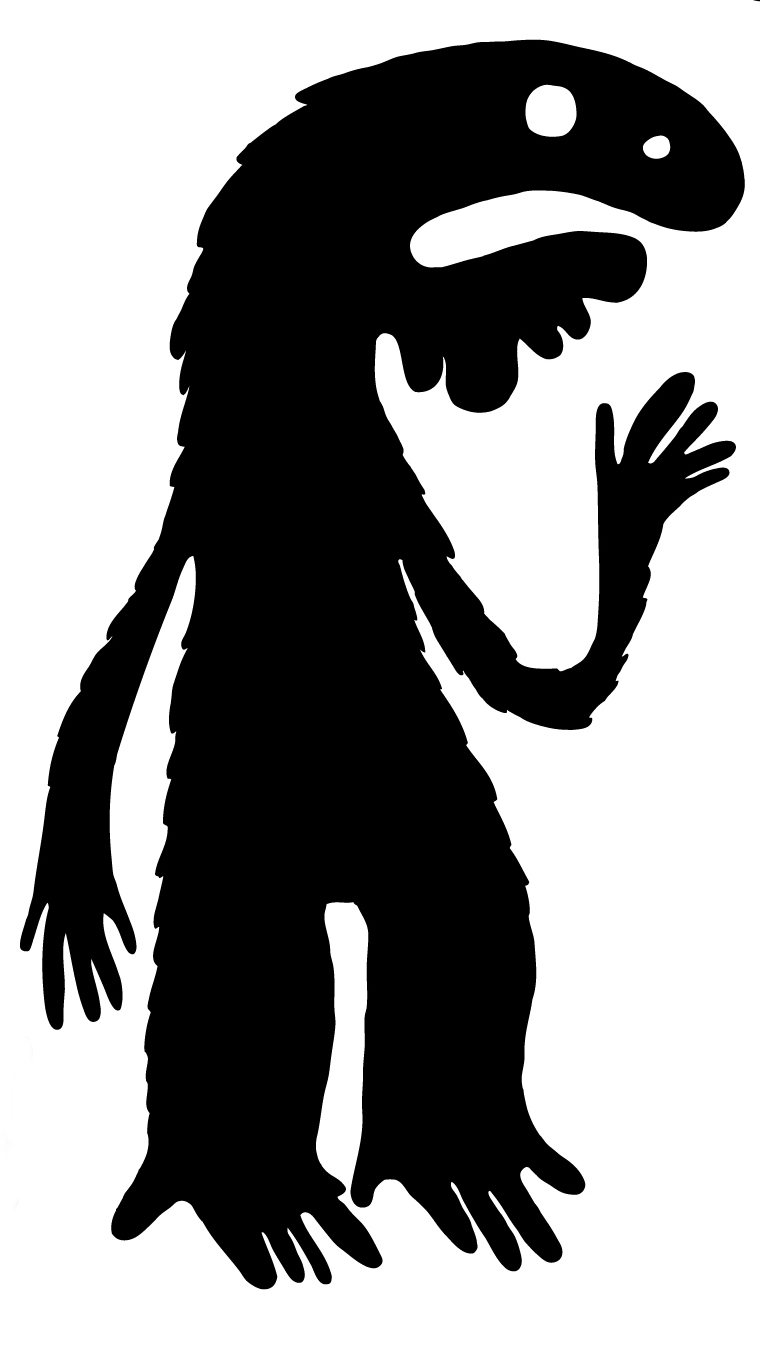 Monstrueux mytheLa non réduction de la pauvreté
42
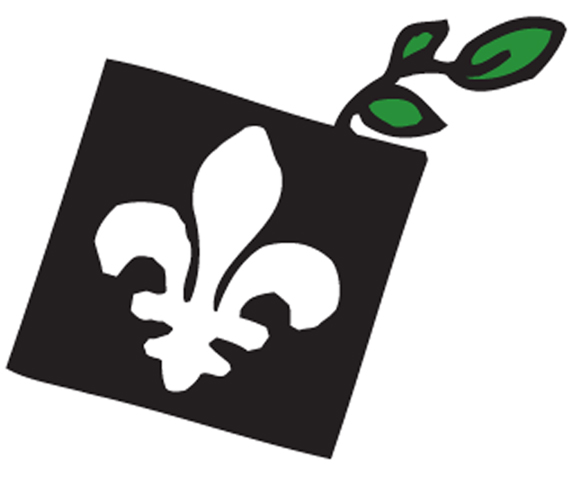 Impacts sur la pauvreté
Le monstre à combattre
Augmenter le salaire minimum n’est pas un bon outil pour réduire la pauvreté.

Gros plan sur les faits
Les études fournissent des résultats inconstants sur l’effet d’une augmentation du salaire minimum sur la diminution de la pauvreté… mais plusieurs de ces études ont des limites importantes.
Le Centre canadien de politiques alternatives (CCPA), qui a récemment ré-analysé certaines de ces études, conclut qu’elles pointent vers une diminution de la pauvreté.
En 2016, la différence de salaire (net) entre une personne gagnant le salaire minimum et une autre gagnant 15 $ l’heure est de 4_417_$.
Observatoire de la pauvreté et des inégalités au Québec
43
[Speaker Notes: À retenir
Les études mesurant l’effet d’une augmentation du salaire minimum sur la diminution de la pauvreté fournissent des résultats inconstants. 

Plusieurs de ces études comportent des limites. Le CCPA a récemment ré-analysé certaines de ces études. Il conclut que les études existantes tendent à montrer une diminution des taux de pauvreté, même si elle est parfois modeste1.

L’Observatoire de la pauvreté et des inégalités au Québec a estimé l’impact d’une augmentation du salaire minimum à 15 $ l’heure en calculant la différence entre 2 scénarios : un premier où unE salariéE vivant seulE travaille 35 heures par semaine au taux en vigueur en 2016 (10,55 $ jusqu’au 30 avril et 10,75 $ après le 1er mai 2016) et un deuxième où unE salariéE gagne 15 $ l’heure pendant toute l’année. Après avoir payé de l’impôt et reçu différentes prestations sociales, cette dernière disposerait de 4 417 $ de plus qu’avec le salaire minimum actuel.]
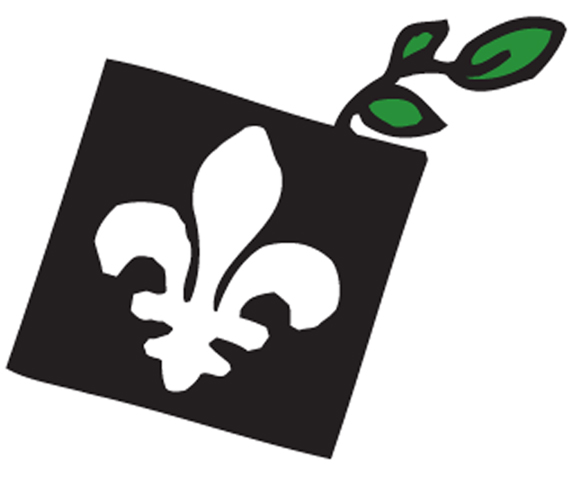 Impacts sur la pauvreté
Pourquoi les études peinent à montrer l’effet sur la pauvreté?
Les hausses passées du salaire minimum n’ont pas été assez élevées pour avoir un impact sur le taux de pauvreté.
Les études ont traditionnellement porté sur les jeunes de 15 à 24 ans, alors qu’ils ne constituent pas la majorité des travailleuses et travailleurs pauvres.
Puisque plusieurs salariéEs au salaire minimum travaillent à temps partiel, ils travaillent un trop faible nombre d’heures par semaine pour leur permettre d’avoir un revenu suffisant pour sortir de la pauvreté.
Certaines études ne s’intéressent qu’à la situation économique du ménage et non à la situation individuelle des personnes.
Observatoire de la pauvreté et des inégalités au Québec
44
[Speaker Notes: À retenir
Quatre raisons peuvent expliquer le faible impact des hausses du salaire minimum sur la pauvreté constaté par les études. 

Premièrement, si plusieurs études n’ont pas pu démontrer que les augmentations passées du salaire minimum ont conduit à une réduction de la pauvreté, c’est en partie parce que les augmentations passées étaient faibles et maintenaient les salariéEs au salaire minimum loin des seuils de la sortie de pauvreté. Une augmentation du taux du salaire minimum à 15$ l’heure permettrait toutefois de hisser un nombre important de salariéEs travaillant à temps plein ainsi que leur famille hors de la pauvreté. 

Deuxièmement, les études sur les impacts économiques du salaire minimum ont historiquement porté sur les adolescentEs et les jeunes adultes (15 à 24 ans), qui constituent la majorité (60 %) des personnes travaillant au taux du salaire minimum. Toutefois, les jeunes de 15 à 24 ans et moins sont nombreux chez les personnes gagnant actuellement 15 $/h. Il semble plausible que cette modification dans le bassin de personnes affectées par la hausse du salaire minimum ait un effet sur la réduction de la pauvreté, même s’il est difficile d’en estimer l’ampleur1.

Troisièmement, bon nombre de personnes rémunéréEs au salaire minimum travaillent à temps partiel. L’augmentation du salaire minimum contribue malgré tout à réduire leur stress financier et la profondeur de leur pauvreté.

Quatrièmement, certaines études, dont celle de l’Institut Fraser2, ne s’intéressent qu’à la situation économique des ménage et non à la situation individuelle des personnes. Cela leur fait dire qu’augmenter le salaire minimum n’est pas nécessaire puisque plusieurs personnes qui gagnent le salaire minimum vivent dans un ménage qui n’est pas considéré pauvre. Rappelons-nous que le quart des personnes rémunérées au salaire minimum sont les seules pourvoyeures de leur ménage (ce sont des personnes en couple, mais qui sont l’unique gagne-pain du ménage (7,1 %), des personnes à la tête d'une famille monoparentale (5,6%) ainsi que des personnes célibataires vivant seules ou avec colocataire(s) (11,5 %)).]
« La vice-présidente principale de la fédération, Martine Hébert, convient qu’il faut mieux soutenir les travailleurs à faible revenu, mais selon elle, il y a des moyens plus appropriés pour y parvenir que d’augmenter considérablement le salaire minimum considérant, de toute façon, que la personne devrait payer plus d’impôt et de cotisations diverses avec cette hausse. »

Martine Hébert, vice-présidente de la Fédération canadienne de l’entreprise indépendante, 2016
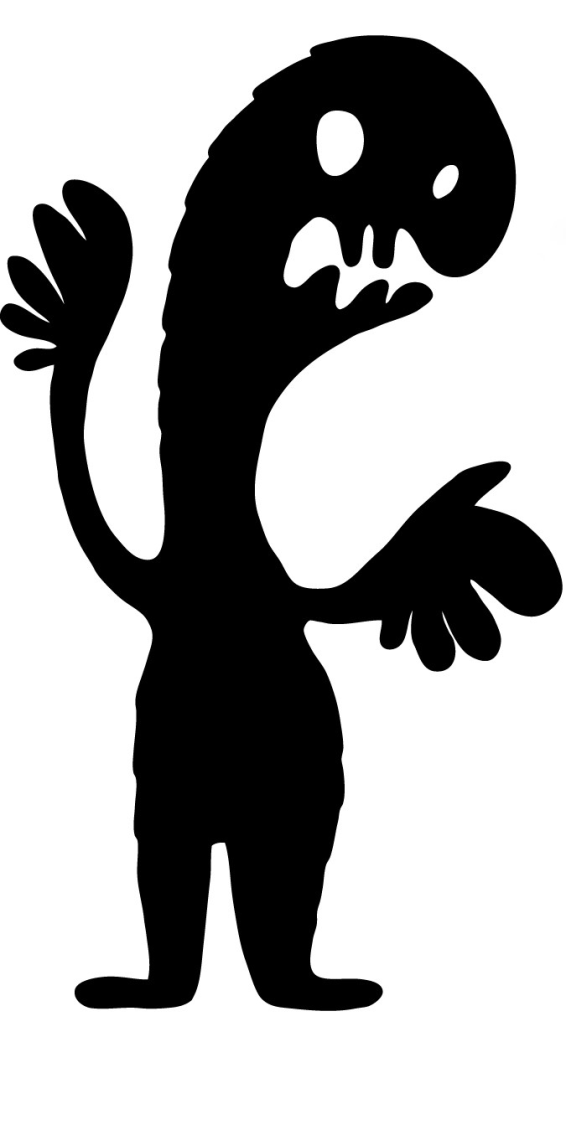 Monstrueux mytheL’augmentation de salaire disparaît en impôt
45
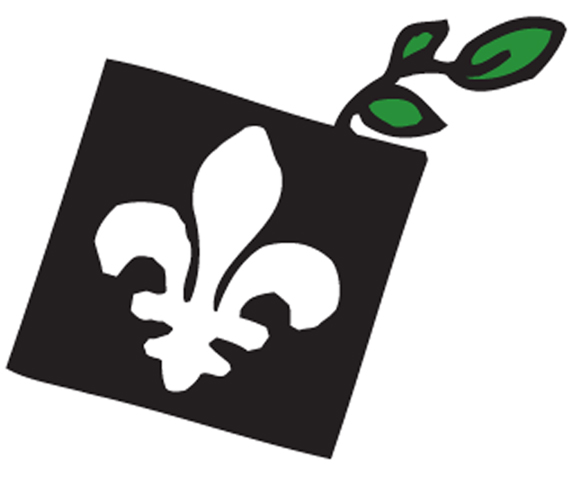 Une augmentation qui disparaît en impôt ?
Le monstre à combattre
Les salariéEs au salaire minimum perdent une bonne partie de leur augmentation de salaire en impôts, ce n’est donc pas un bon moyen pour augmenter leurs revenus.

Gros plan sur les faits
Les employeurEs s’opposent à une augmentation du salaire minimum car elle fera grimper leur coût de main-d’œuvre. Ils proposent plutôt d’augmenter le revenu des travailleuses et travailleurs par des mesures fiscales, soutenues par l’ensemble de la société.
Ces mesures constituent des subventions indirectes aux entreprises.
Observatoire de la pauvreté et des inégalités au Québec
46
[Speaker Notes: À retenir
Les associations patronales sont conscientes de l’importance d’augmenter le revenu des personnes les plus pauvres, mais rappellent fréquemment que l’augmentation du salaire minimum n’est pas le bon outil pour y arriver. Elles arguent notamment qu’une bonne partie des revenus supplémentaires gagnés par les travailleuses et travailleurs devront être remis au gouvernement sous forme d’impôt. C’est pourquoi les associations patronales (celles-là mêmes qui prônent habituellement une réduction du rôle de l’État) proposent plutôt des solutions qui permettent d’augmenter les revenus des travailleuses et travailleurs, mais par l’entremise de la fiscalité. 

Par exemple, la Fédération canadienne de l’entreprise indépendante (FCEI) recommande d’hausser l’exemption personnelle de base pour les personnes qui travaillent à temps plein, c’est-à-dire augmenter la tranche de salaire sur laquelle les salariéEs ne paient pas d’impôt1. 

Quant à lui, l’Institut Fraser, un « think tank » associé à la droite, prône plutôt la bonification de la Prestation fiscale pour le revenu de travail (PFRT), un crédit d’impôt remboursable à l’intention des travailleuses et travailleurs à faible revenu2.

Même si ces mesures gouvernementales versées directement aux travailleuses et travailleurs ont un effet concret sur la pauvreté, elles ont aussi l’inconvénient de constituer des subventions indirectes aux entreprises.

En effet, les entreprises peuvent bénéficier d’une offre de travail qui ne leur coûte pas cher afin de produire et de vendre leurs biens et services, et c’est la société qui compense en augmentant le revenu des travailleuses et travailleurs, par le biais de la fiscalité.]
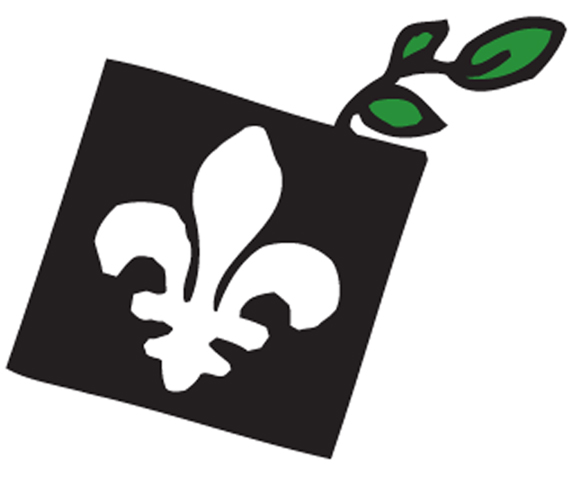 Avantages financiers pour les salariéEset le gouvernement
Quelques exemples concrets 
Selon nos calculs, faire passer le salaire minimum de 10,75 $ à 15 $ l’heure augmente le salaire brut d’unE salariéE travaillant 35 heures par semaine de 7 854 $. À la fin de l’année, il aurait 4 417 $ de plus dans ses poches.
Selon la CSQ, cette même augmentation du salaire minimum réduit les besoins de soutien de l’État de près de 1000 $ par année.
Observatoire de la pauvreté et des inégalités au Québec
47
[Speaker Notes: À retenir
Tant le gouvernement que les salariéEs bénéficieraient financièrement d’une hausse du salaire minimum à 15 $ l’heure. 

L’Observatoire de la pauvreté et des inégalités au Québec a cherché à estimer l’impact d’une augmentation du salaire minimum à 15 $ l’heure en calculant la différence entre 2 scénarios : un premier où un salarié vivant seul travaille 35 heures par semaine au taux en vigueur en 2015 (10,55 $ jusqu’au 30 avril et 10,75 $ après le 1er mai 2016) et un deuxième où le même salarié gagne 15 $ l’heure pendant toute l’année. L’augmentation du salaire minimum à 15 $ l’heure lui permettrait de gagner 7 854 $ de plus par année (revenu brut). Après avoir payé de l’impôt, des cotisations (assurance-emploi, régime des rentes du Québec, etc.) et reçu différentes prestations sociales (crédit pour la solidarité, crédit pour la TPS) cette personne disposerait de 4 417 $ de plus qu’avec le salaire minimum actuel. 

Quant à elle, la CSQ estime que si une personne seule travaillant à temps plein au salaire minimum voyait son salaire augmenter de 10,75 $ à 15 $ l'heure, cela viendrait réduire son besoin de soutien de l'État de près de 1000 $ par année. Sans compter qu'elle commencerait à verser des impôts. C'est donc plusieurs centaines de millions de dollars d'économie que les gouvernements pourront réinvestir1.]
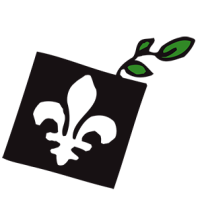 EN CONCLUSION…
48
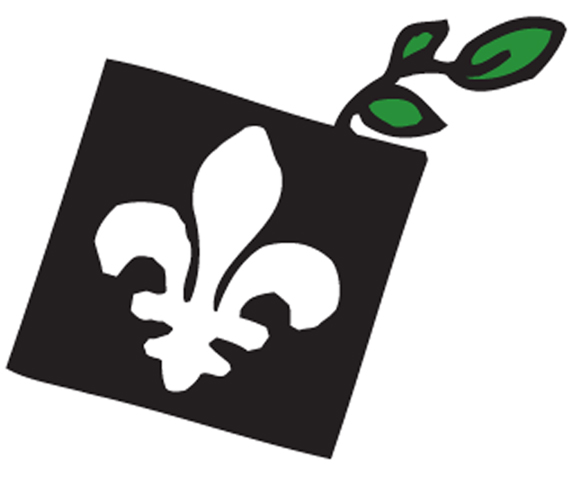 Conclusion
Les effets d’une augmentation du salaire minimum ne sont pas aussi monstrueux que certainEs voudraient nous le faire croire.
Il est non seulement nécessaire mais possible d’augmenter le salaire minimum. 
Au final, augmenter le salaire minimum est un choix de société et un choix politique.
Observatoire de la pauvreté et des inégalités au Québec
49
Date de publication:  24 octobre 2016
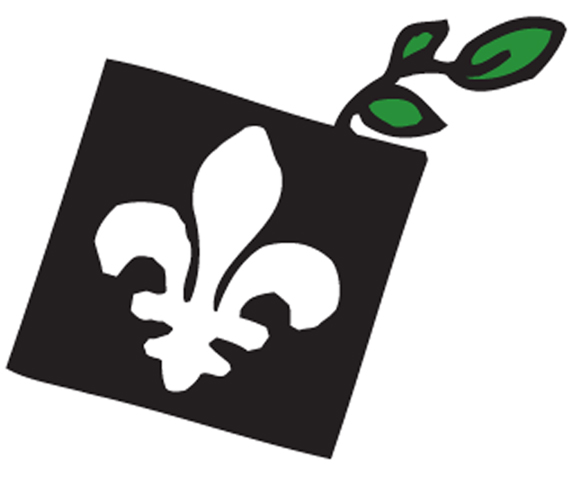 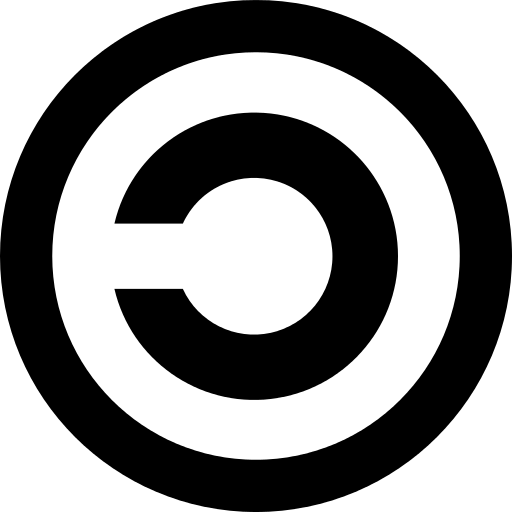 reproduction permise avec mention de la source